DJ2 Live
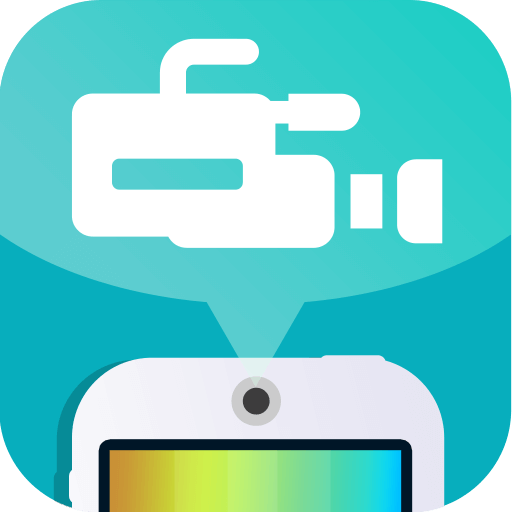 Enable CDN and Build up Your Private Live Studio
Live streaming is become more and more popular
Education
Internal Training
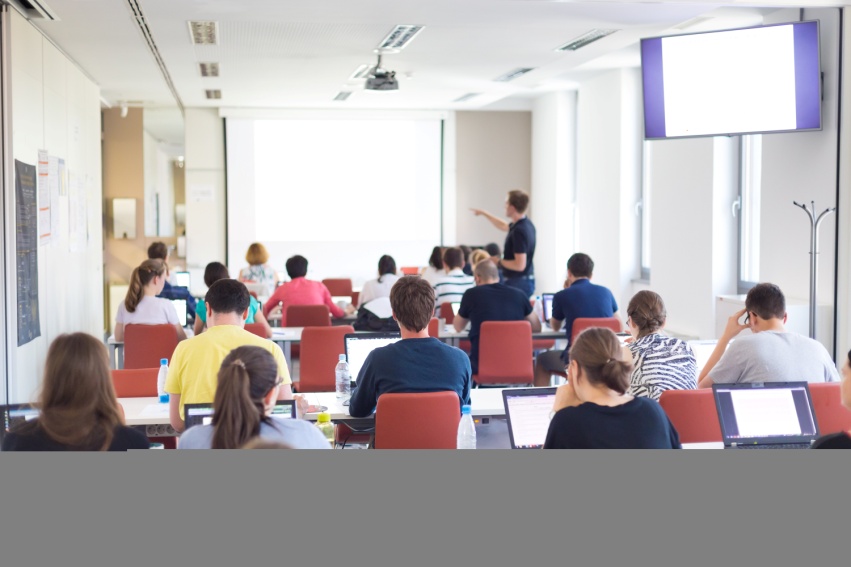 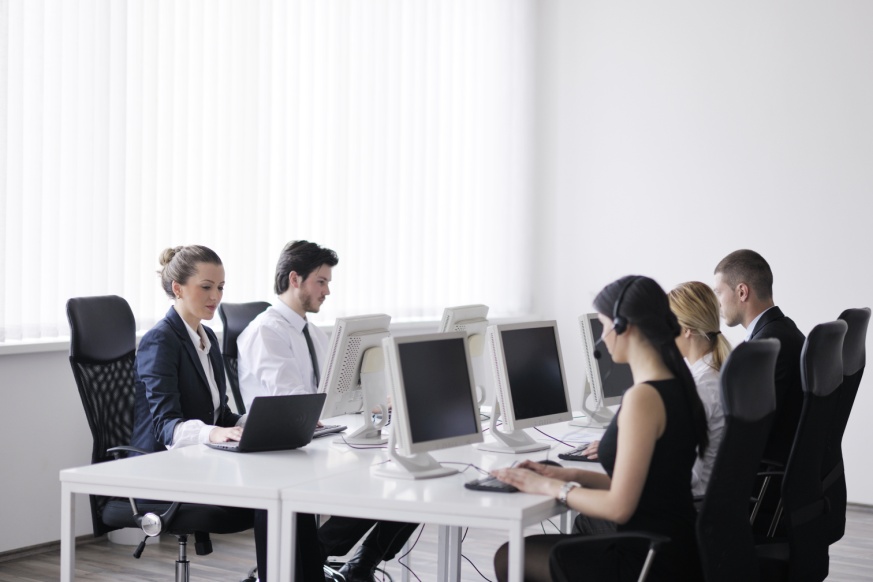 eSports
Whatever you want to share
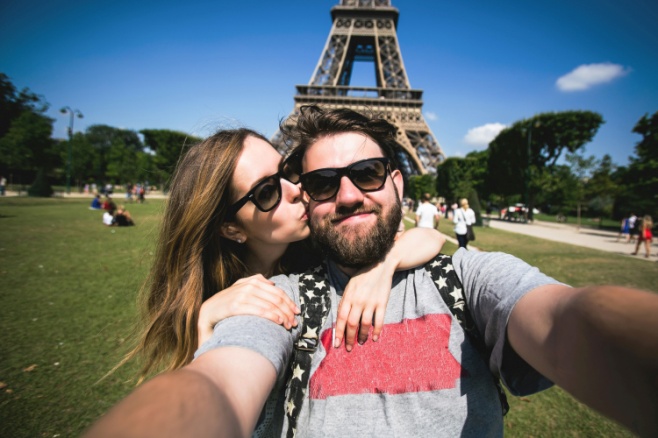 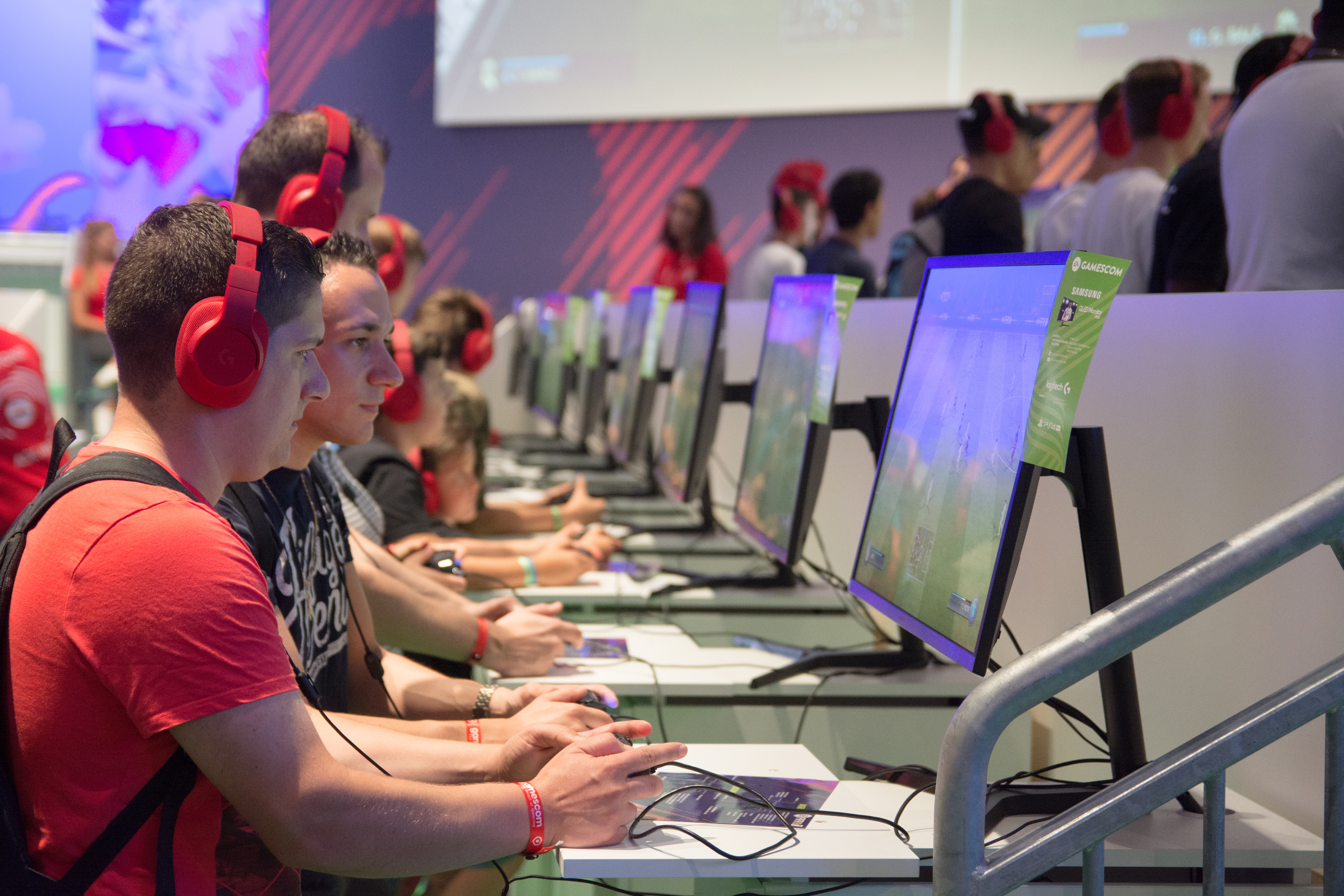 Which platform is your best choice for live streaming?
Gamer
Trainer
Auctioneer
Spread to different audiences as much 
  as possible
 4K resolution streaming
 Stable network to allow thousands of 
   viewers at the same time
Internal staff only
 Storage for archiving videos
 Support watching videos on 
   mobile devices
Membership
 Reliable network is required due to 
   the varied geographic locations of 
   audiences
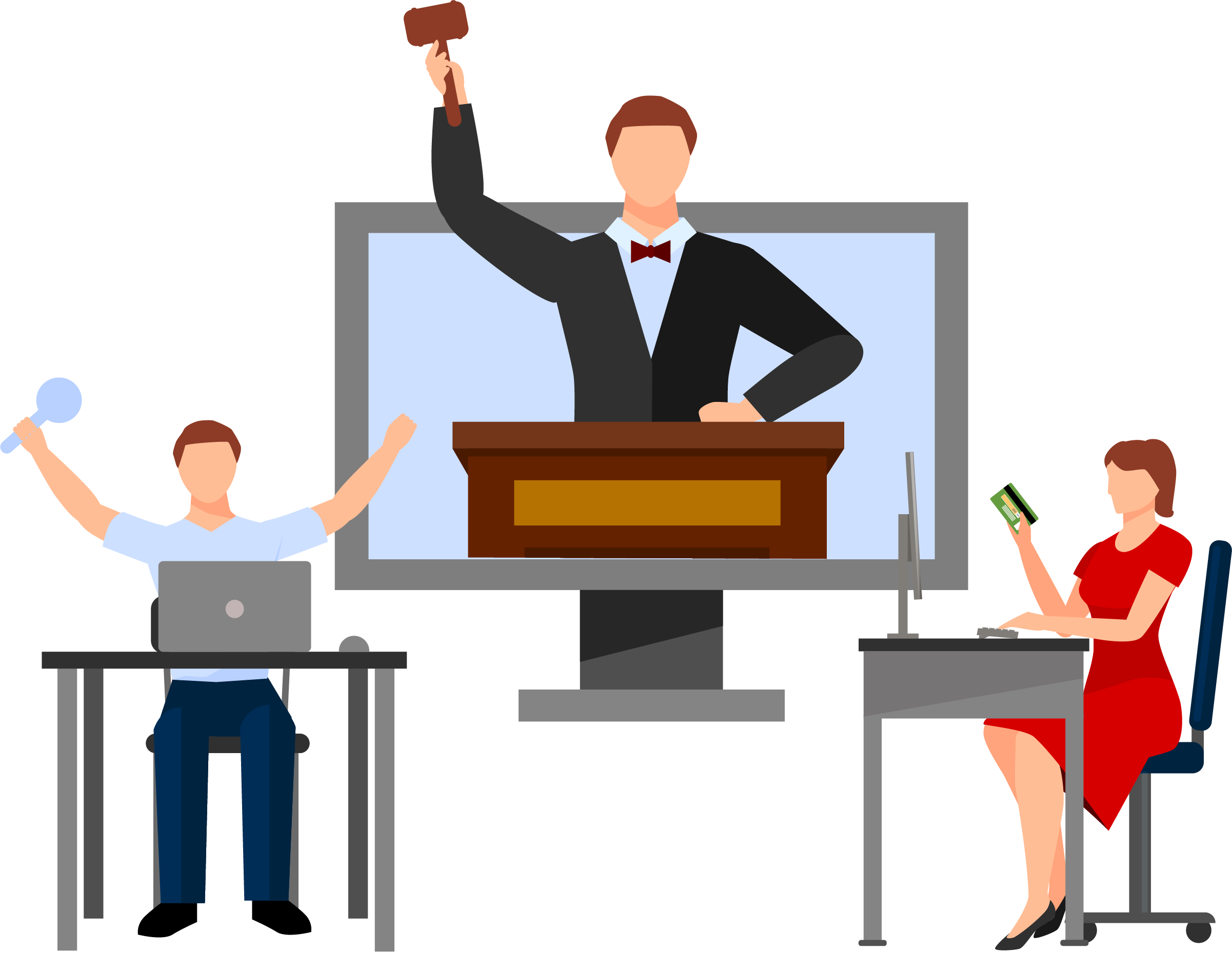 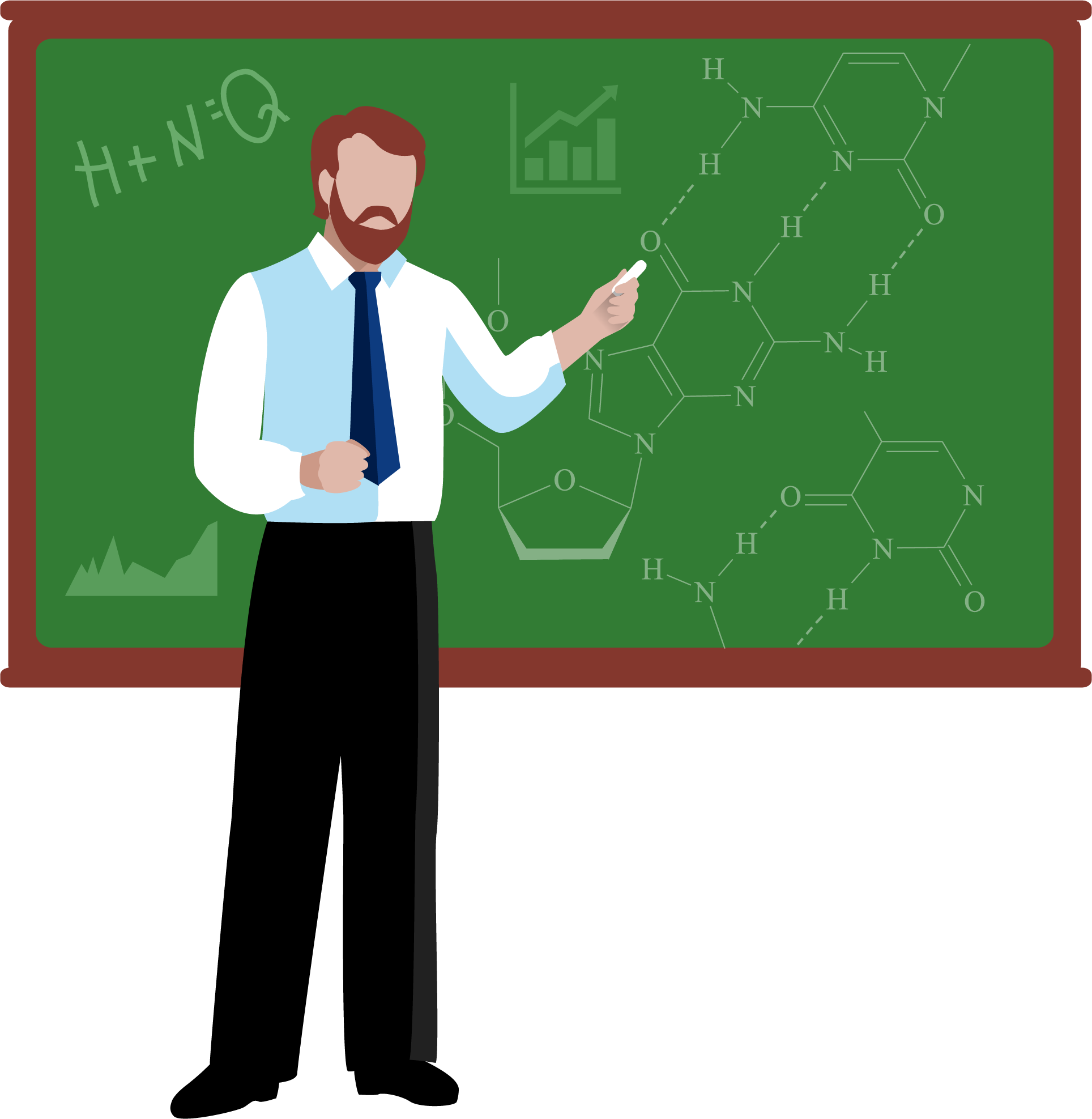 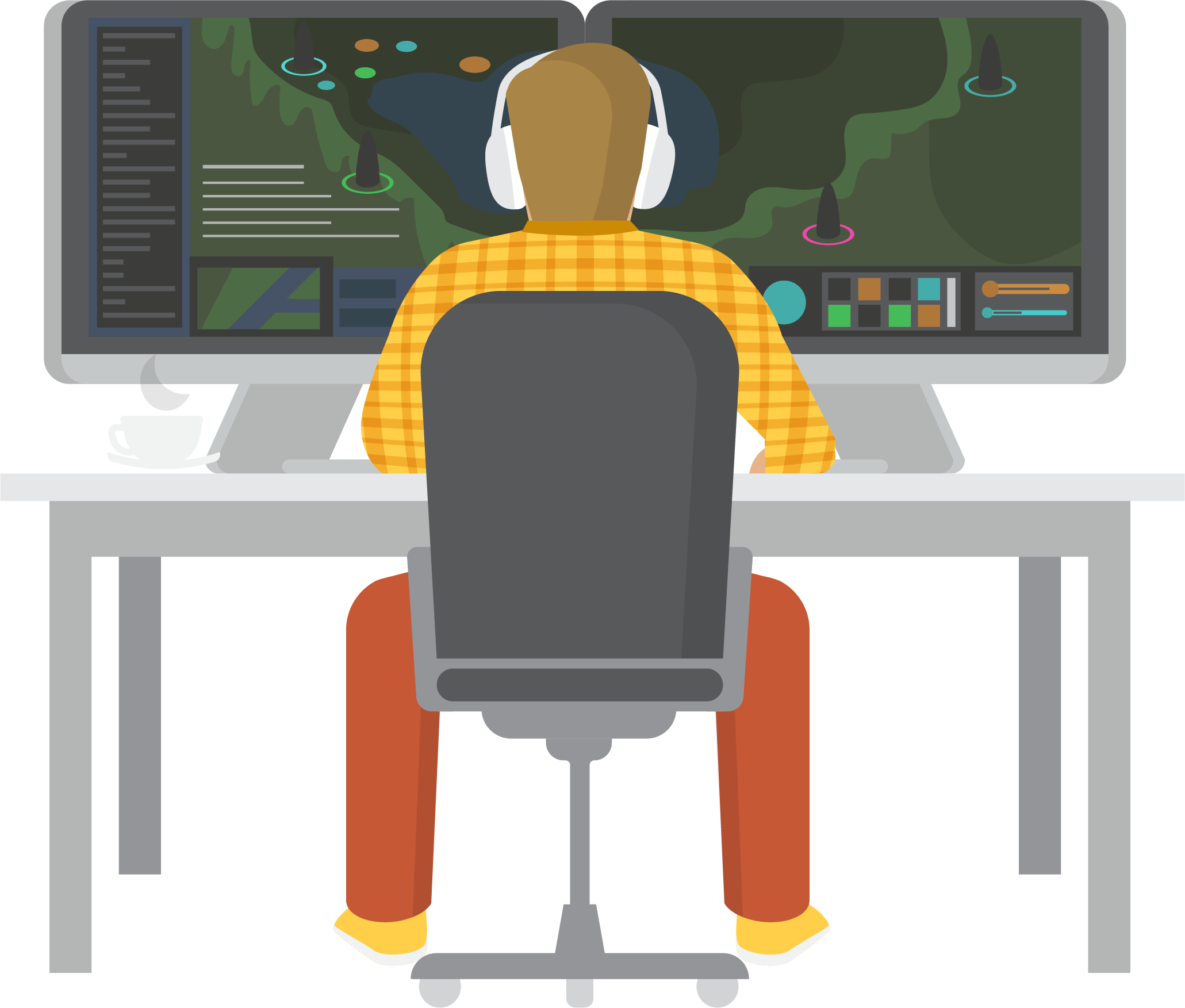 DJ2 LiveOne solution that meets all your needs!
What is DJ2 Live?
DJ2 Live is a Live video streaming platform which is built on QNAP NAS
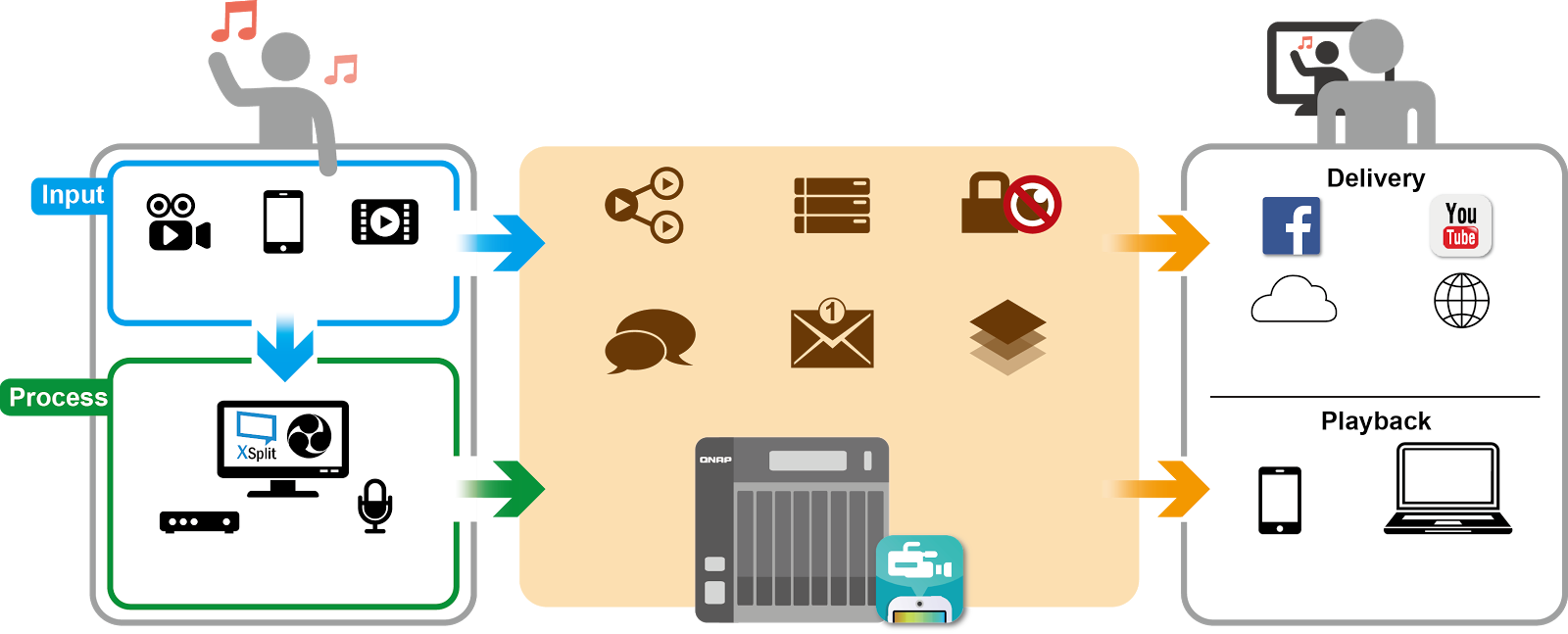 Transcoding
Storage
Privacy
Camera
Mobile
Video
Cloud
 Streaming
CDN
Chat room
Notification
Platform
Video/Audio
Encoder
Mobile App
Browser
6 advantages of DJ2 Live
1
2
3
4
5
6
Mobile app available to easily start live streaming 
in 3 steps
Intuitive user interface
Hybrid cloud platform for higher flexibility
4K resolution and multi-channel transcoding support
High potential storage to keep your precious data
CDN integration for streaming your videos to the world
Easy to Manage Your Channel
Save your live videos into different categories
Countdown to the next show
Create program listings of your channel
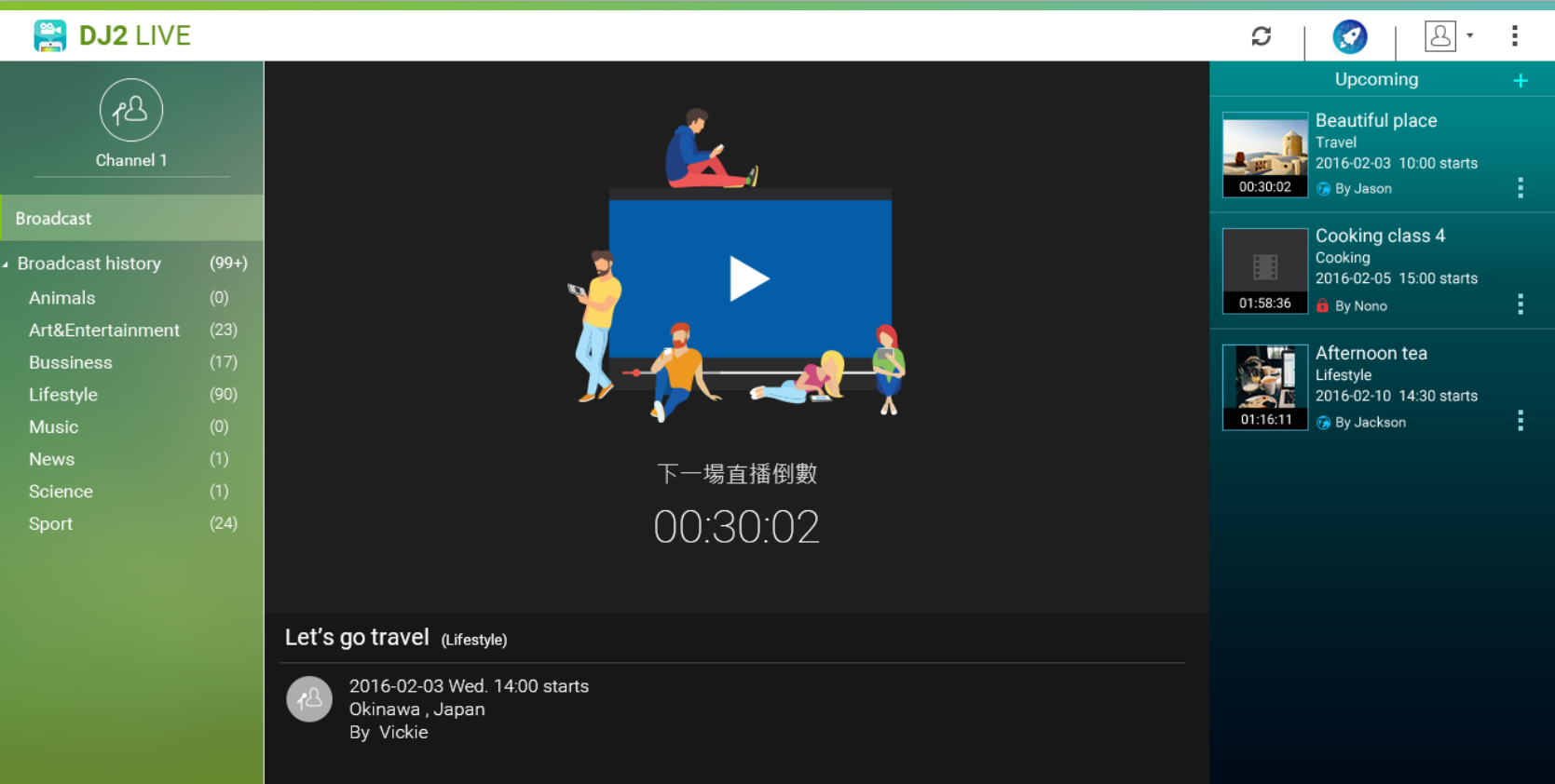 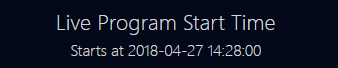 Best User Experience to the Audience
Automatically choose the appropriate resolution based on available internet bandwidth
One touch to share the live video to other audience
Online text chatting with other users or the host
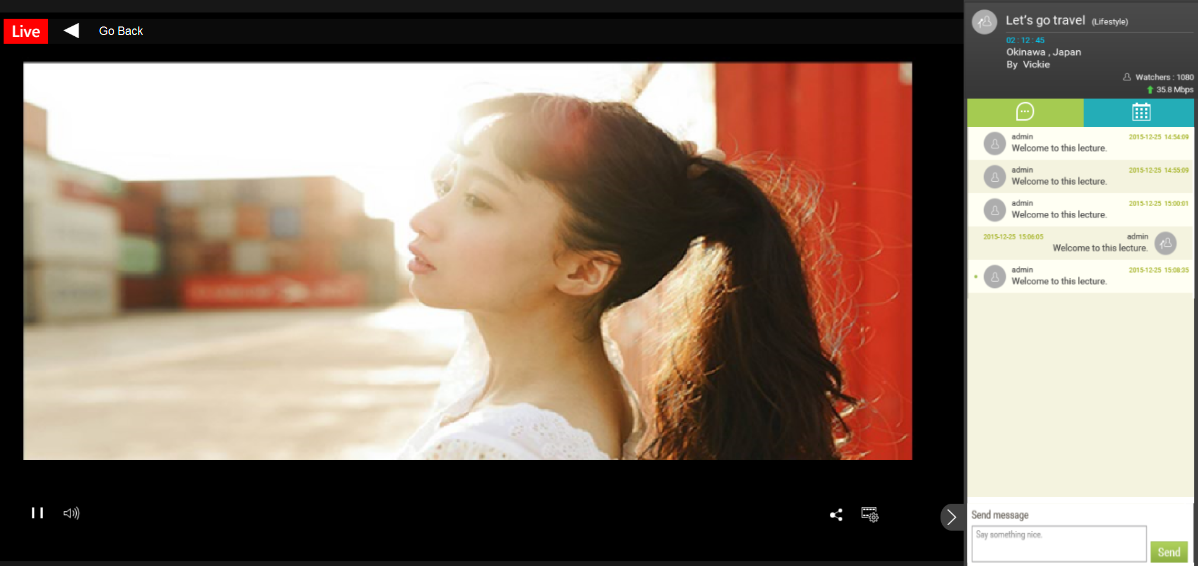 Streaming to multiple public clouds
Supports RTMP(Real-Time Messaging Protocol), and stream your videos to different platforms at the same time. Let you broadcast your videos toward more and more audiences.
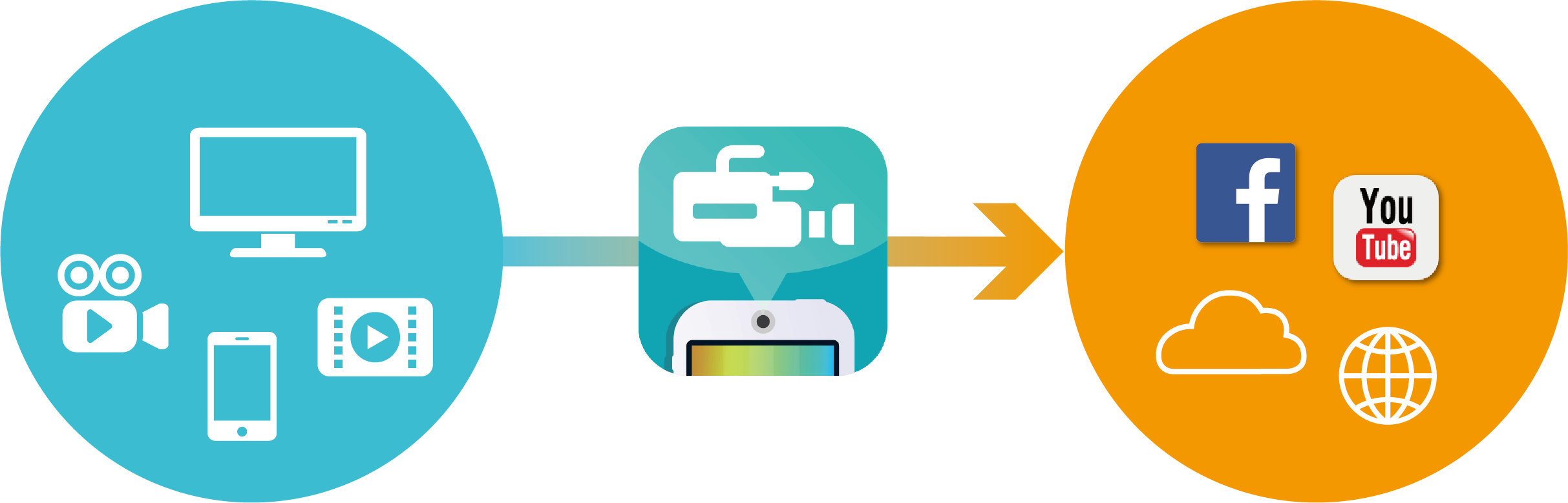 Input
Delivery
DJ2 Live
Highly secure live streaming on private cloud
Customized privilege settings for audiences to increase security of live feeds/videos
- You can limit viewers to intranet users
- Integrated with Google OAuth 2.0: share your video to specific Google users
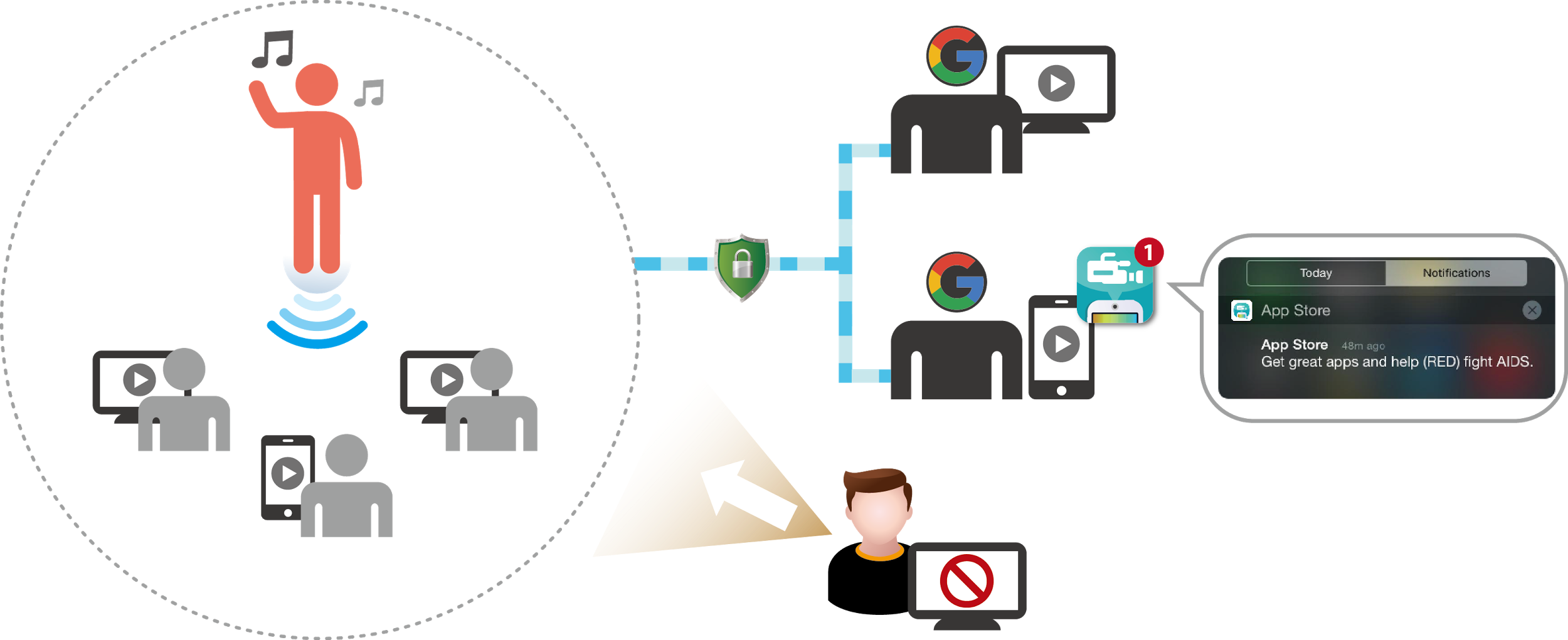 Intranet
Browser
Secured Connection
Browser
Browser
Mobile
Block unauthorized users
Mobile
HD video streaming and multi-channel transcoding
Supports up to 4K resolution videos 
Transcode you videos to different resolutions to save bandwidth for devices of different screen sizes
Original (4K)
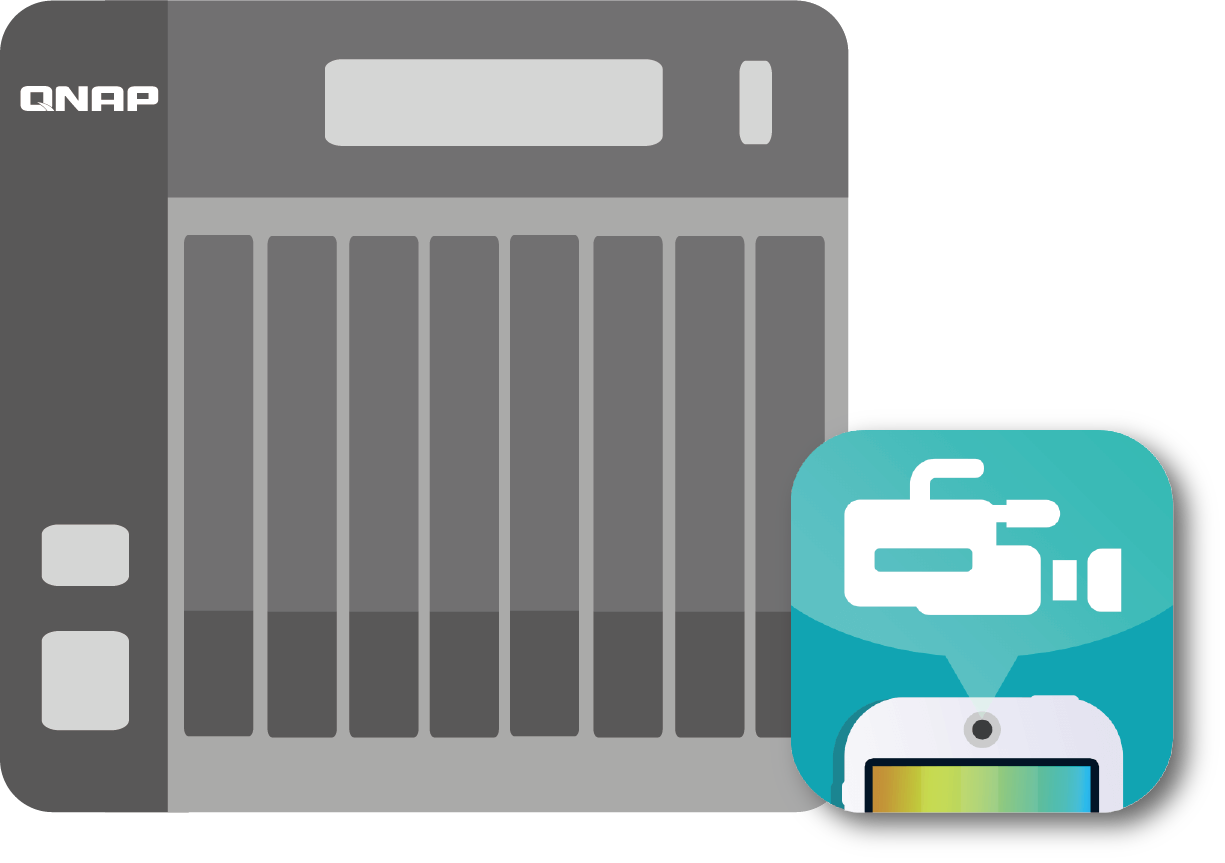 4K video
High quality (1080P)
Normal quality (720P)
DJ2 Live
Use expansion GPU to extend functionality
You can install NVIDIA graphics cards to the following models to make DJ2 Live alive
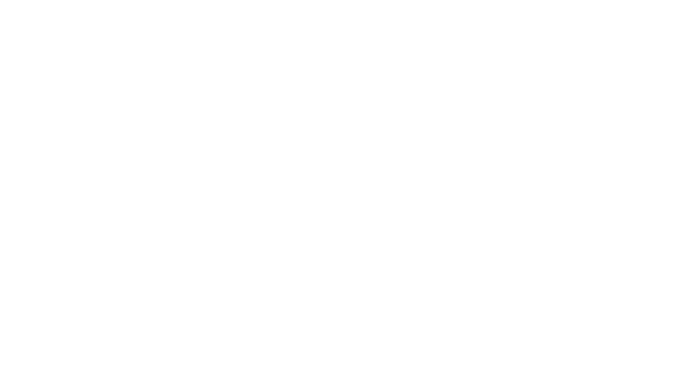 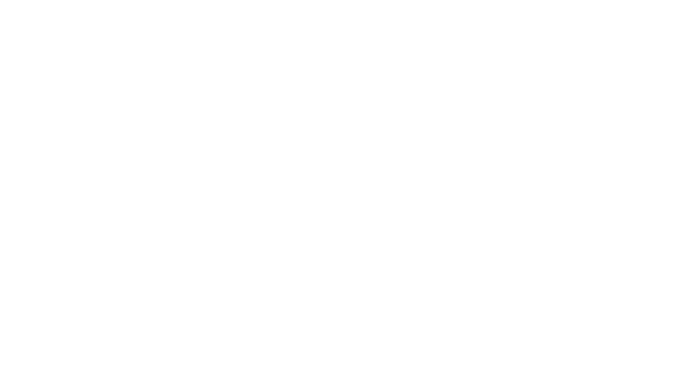 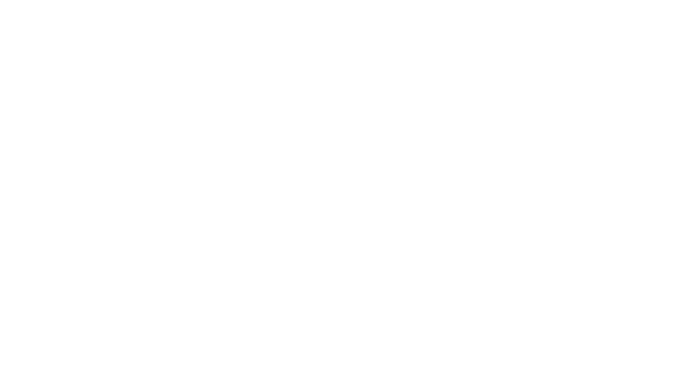 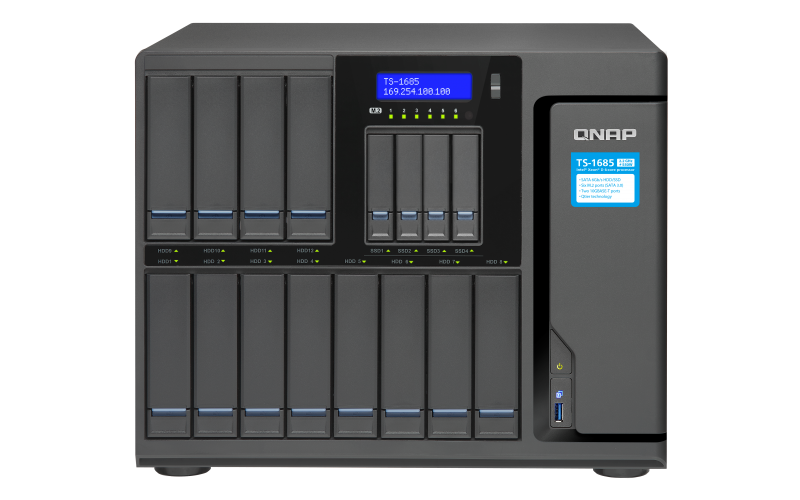 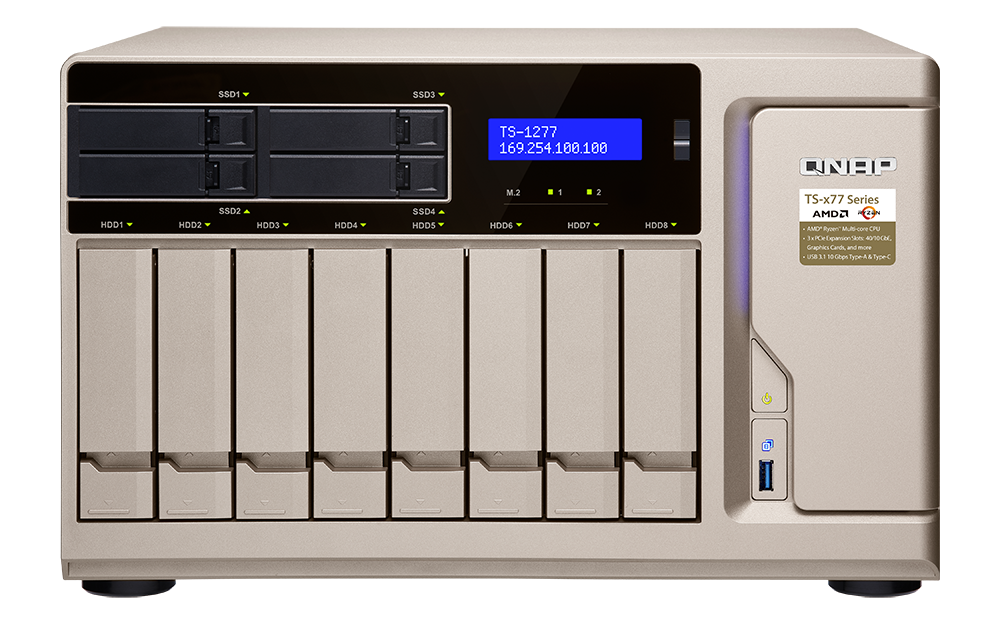 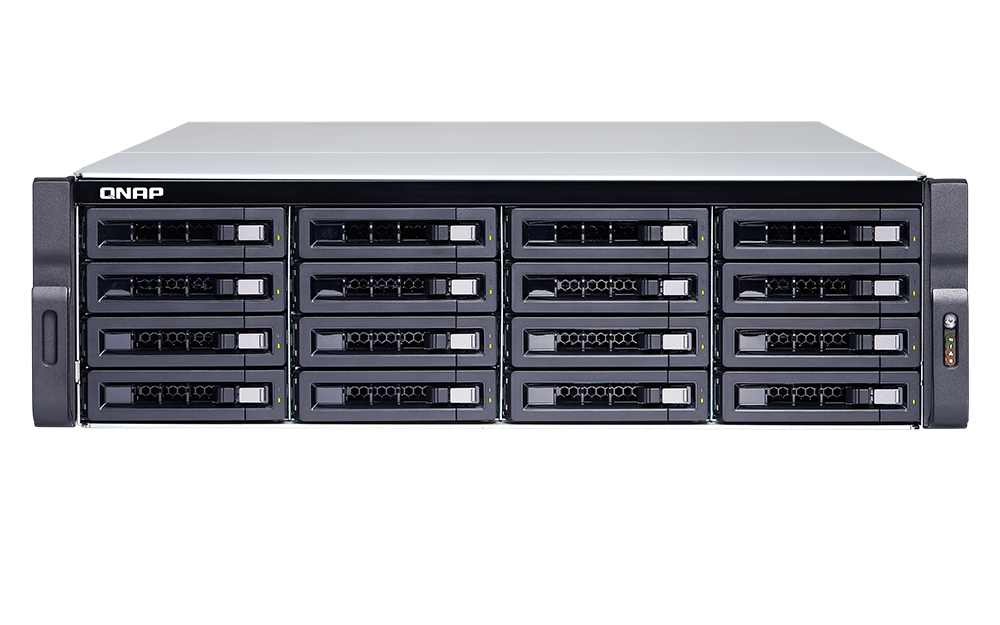 TS-1685
TS-x77 Series
TDS-16489U
Models: TS-1685, TS-x77 series, TDS-16489U
dGPU cards: GeForce GTX 1050, GeForce GTX 1060, GeForce GTX 1070, Quadro p2000
High potential storage to keep your precious data
Higher storage potentials for archiving and backup
Live streaming history
- Share you videos again with other audiences
- Categorize your videos for fast search and instant play
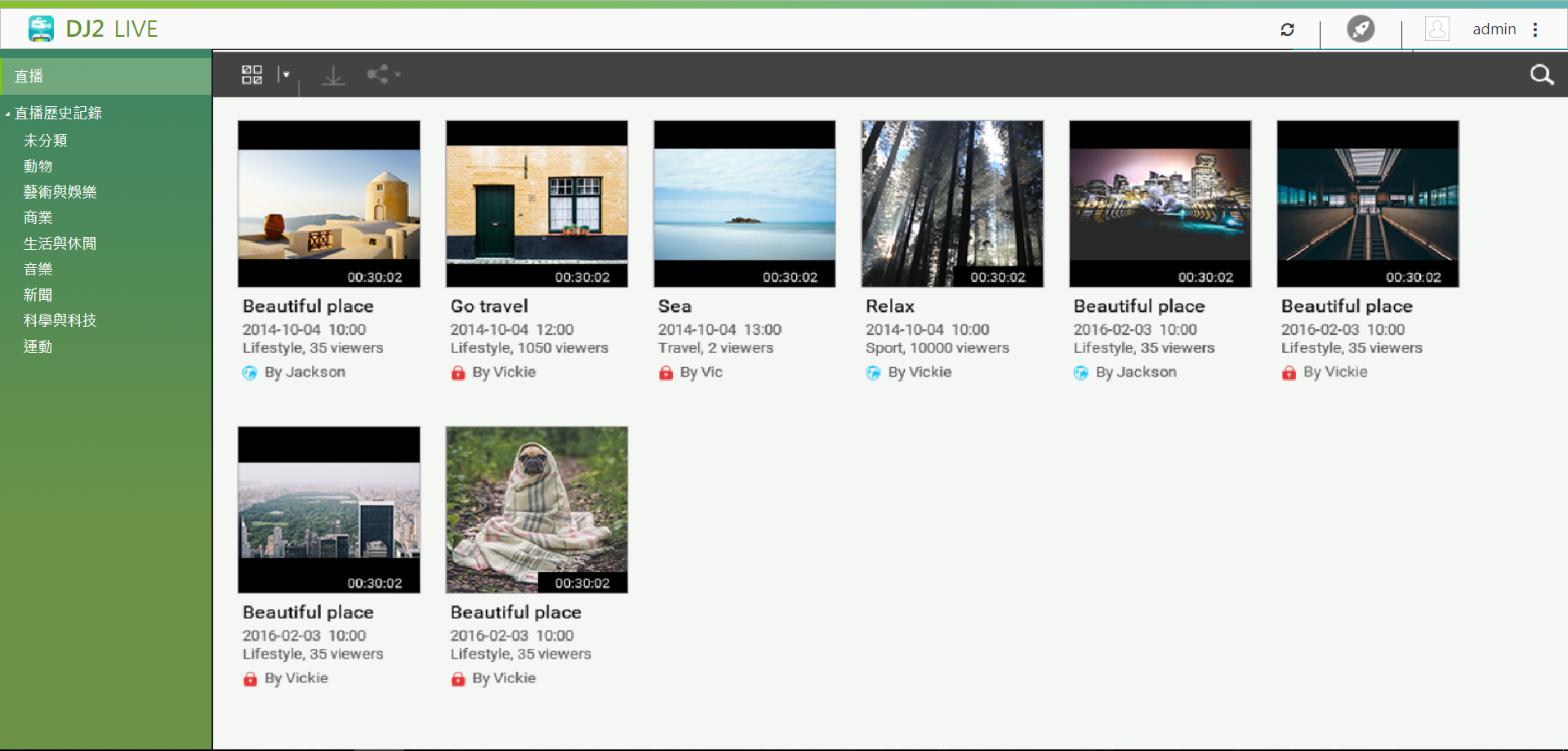 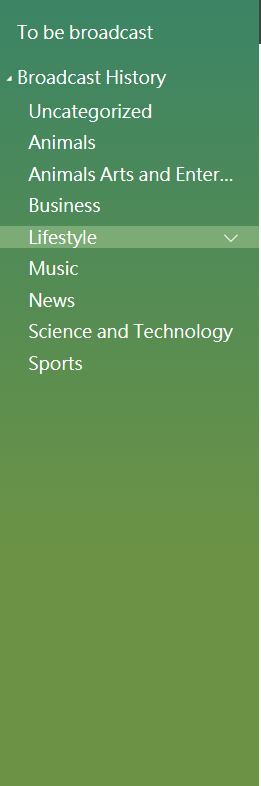 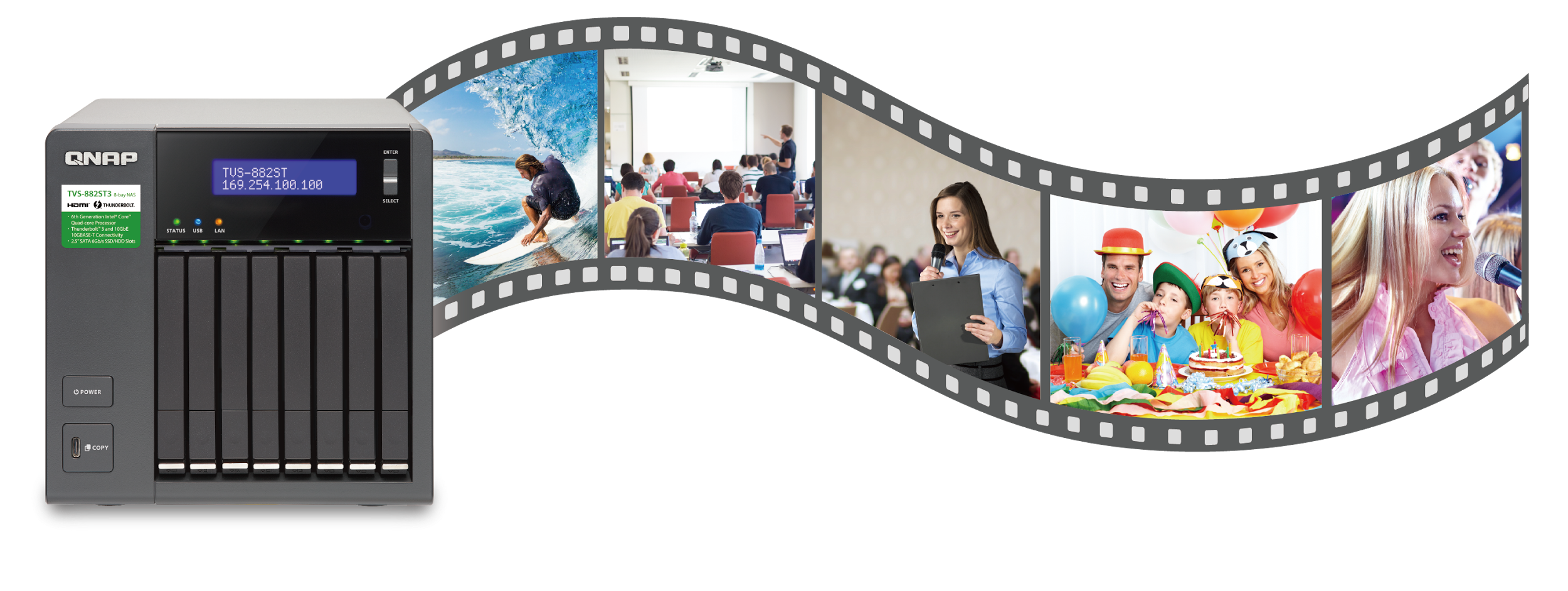 It seems perfect...
Wait!  What if my broadband bandwidth is not fast enough to support so many online viewers concurrently?
DJ2 Live integrates CDN service to maintain quality of your live stream videos
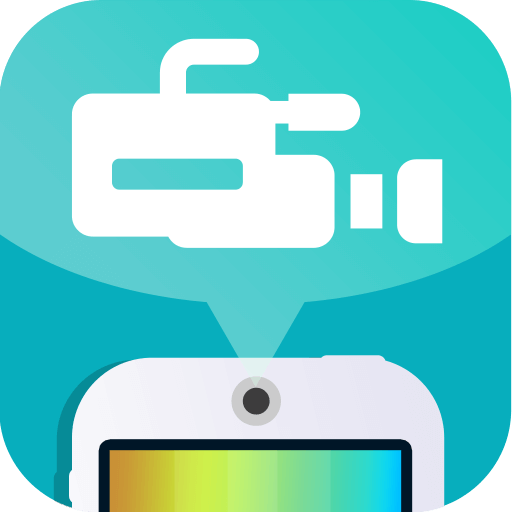 CDN
What is CDN (Content delivery network)?
- A mechanism to distribute service spatially relative to end-users to provide 
  high availability and high performance
What advantages can I get by using CDN?
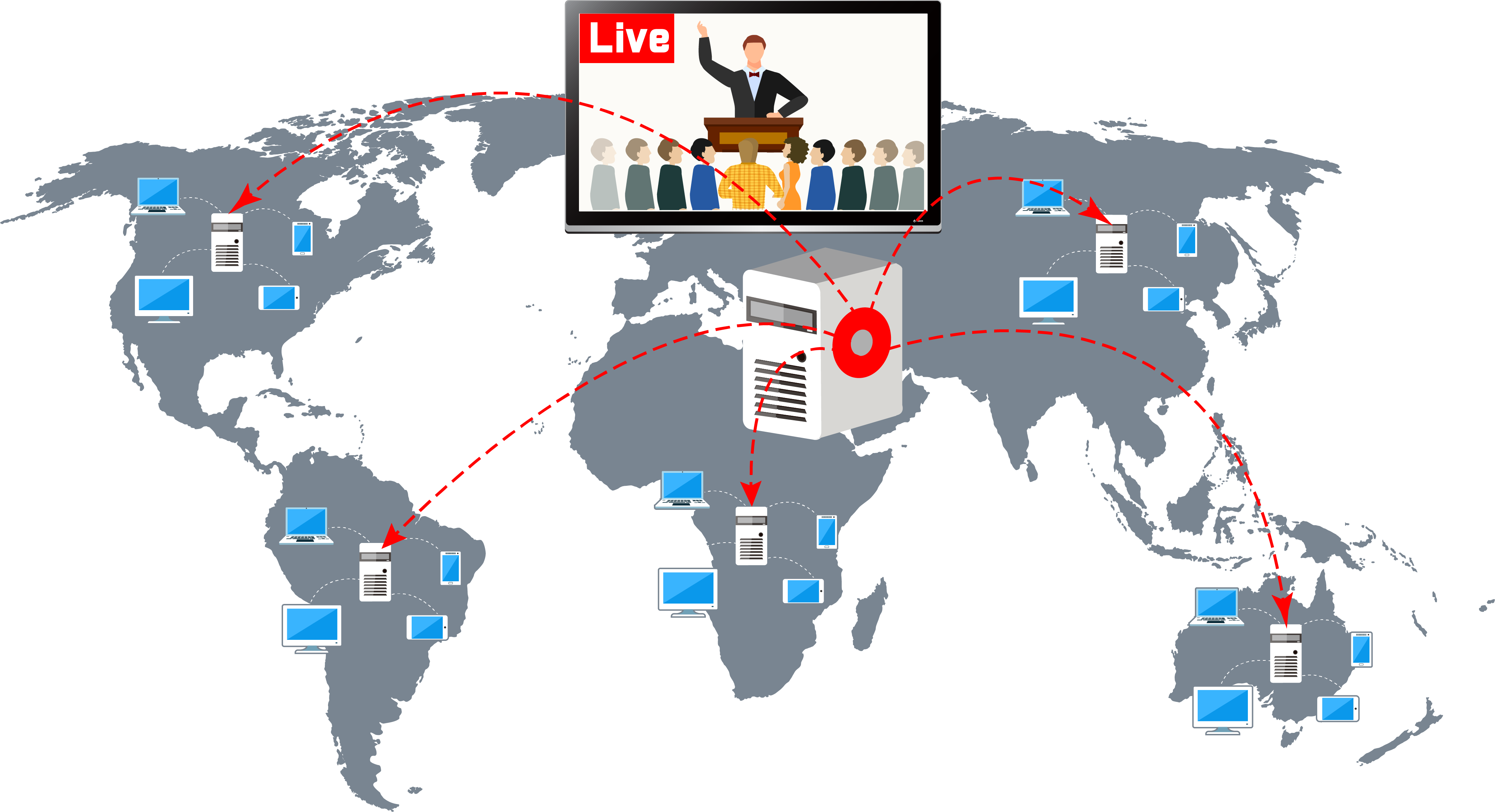 - Save your broadband bandwidth
- Speed up connection for your audience
- Hide your NAS under CDN to prevent 
  from being attacked.
How to start using CDN services?
Click the CDN icon      on the main screen and follow instructions to link CDN services to DJ2 Live
Subscribe to the following
　　CDN services
	  - Cloudflare: monthly fee
	  - CDN77: pay as you go
　　Domain name services
Link CDN and domain 
       name service together
Setting completed!
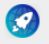 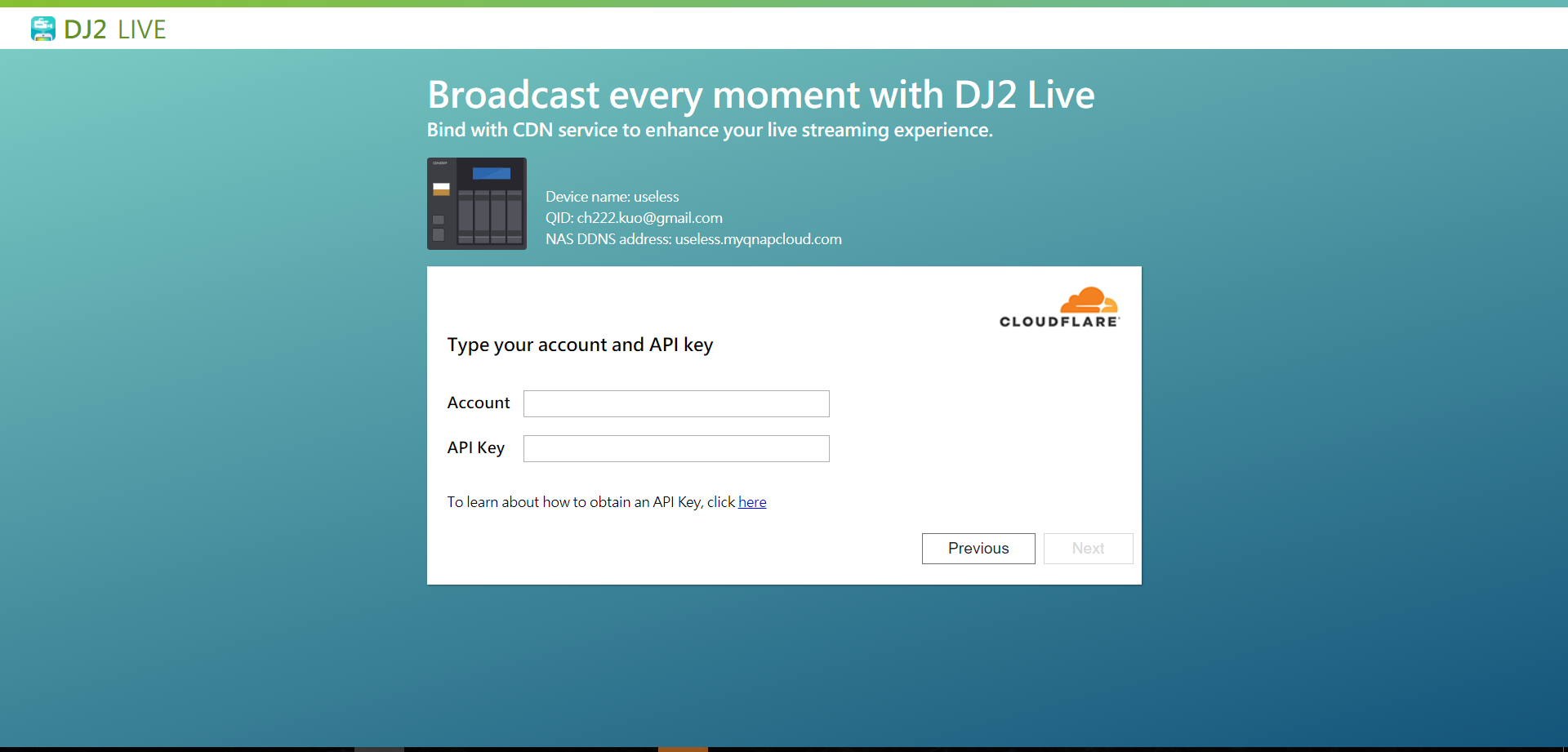 How to use DJ2 Live to host a private webinar?
Create an event for your meeting and notify all participants
Set authentication methods for attendants
　　- NAS account　– Google account
Set up connection restrictions
　　- Internet or Intranet
　　- Enable secure connections
Set up CDN to speed up the connection
Start the meeting, attendants can use chatting room to interact with each other
Meeting finished, save the videos for reference
The advantages of using DJ2 Live
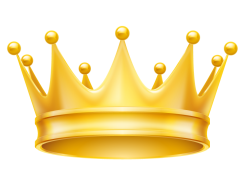 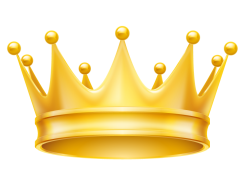 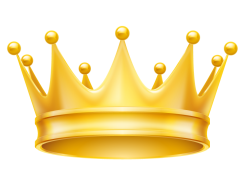 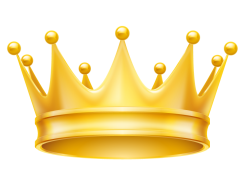 Functionality
High Security
Storage
Others
Upcoming info
 Chatting room
 Great connection 
  quality
User authentication
 Secure connection
Save videos to build 
  up your knowledge 
  base
Cost-effective
Partner-XSplit (PC utility)
XSplit is the most popular PC utility to assist your live streaming: the main feature is to encode the source (videos  and/or audio) and stream to live streaming platforms
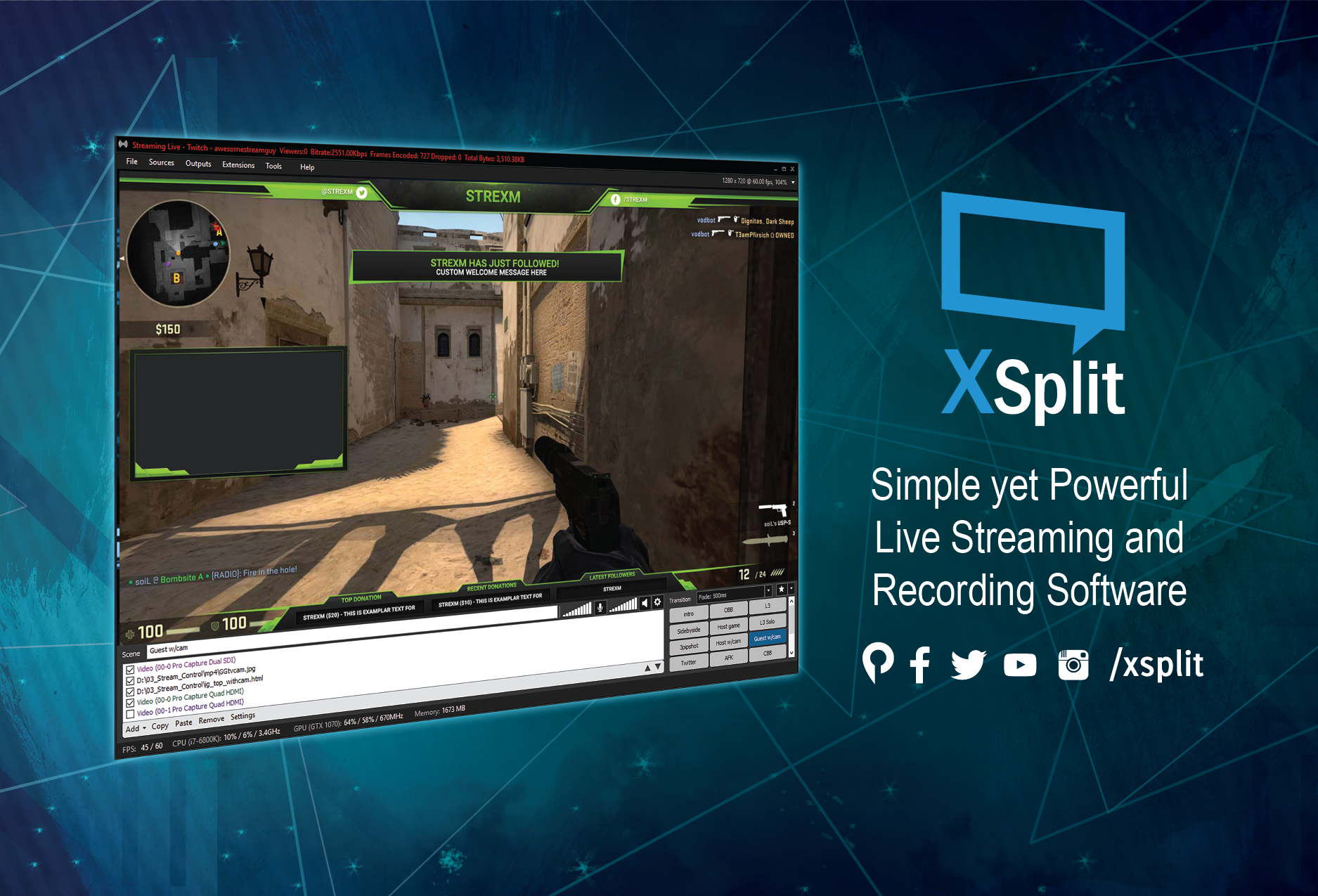 Capture different sources and encode them to a single source
Manage the layout of your streaming
Stream to different platforms
Plug-in Store to extend the ability of your XSplit
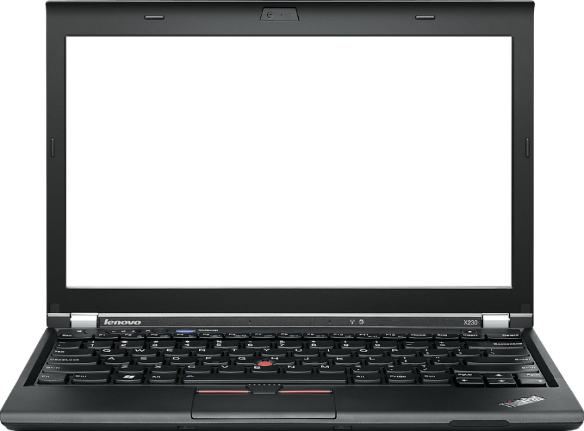 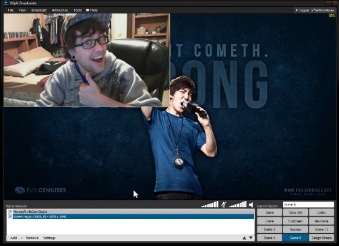 DJ2 Live Plug-in for XSplit
Help to Search target QNAP NAS on the same LAN
Automatically fill in the streaming settings
One press to start the live streaming
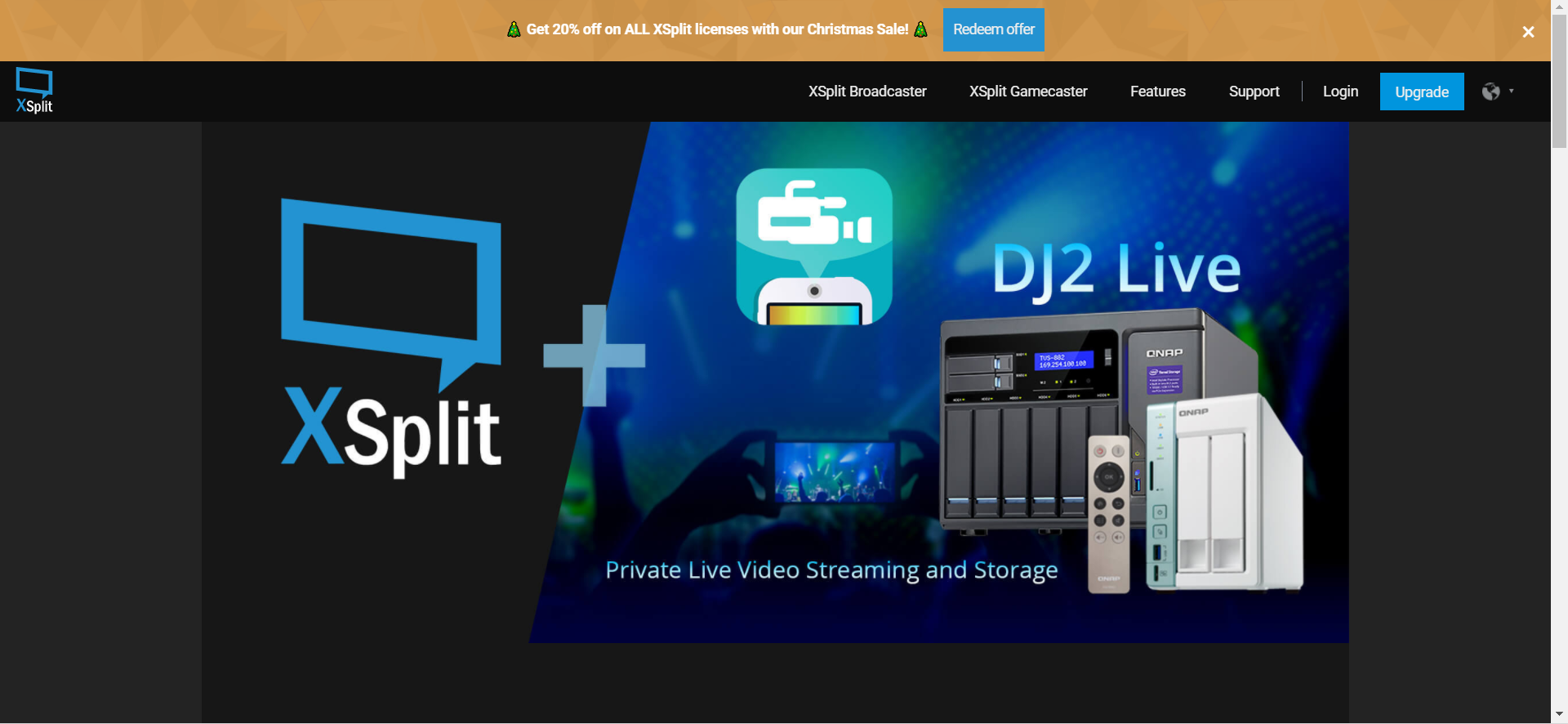 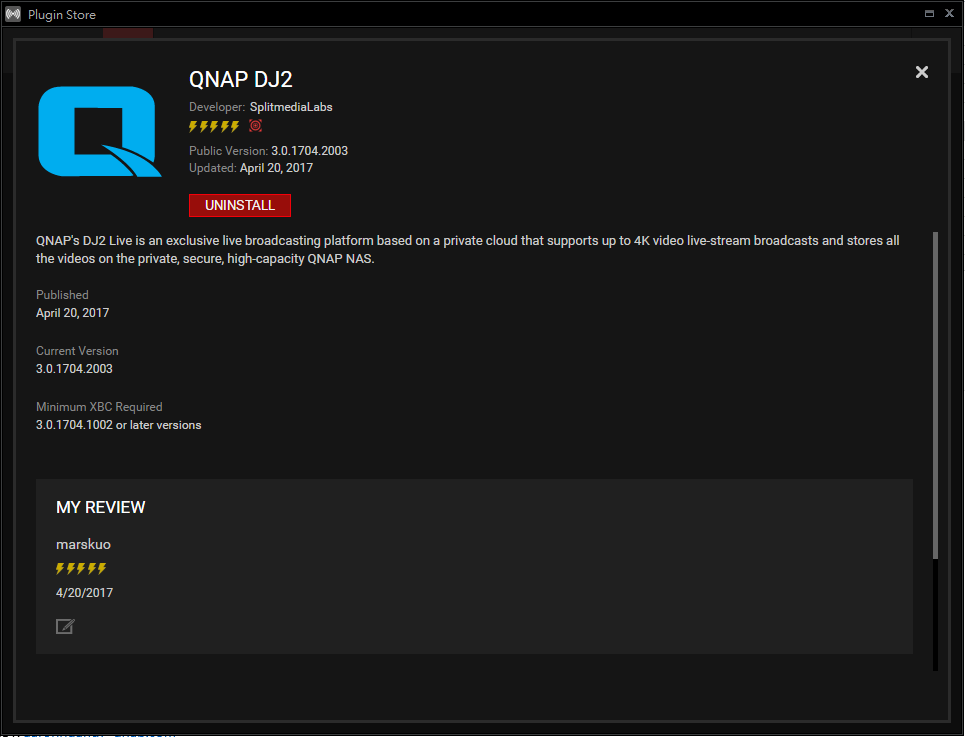 Partner-Cloudflare (CDN Provider)
Support multiple protocols/technologies
115 data centers globally
Over millions of website's choice
Monthly fee, for unlimited plan
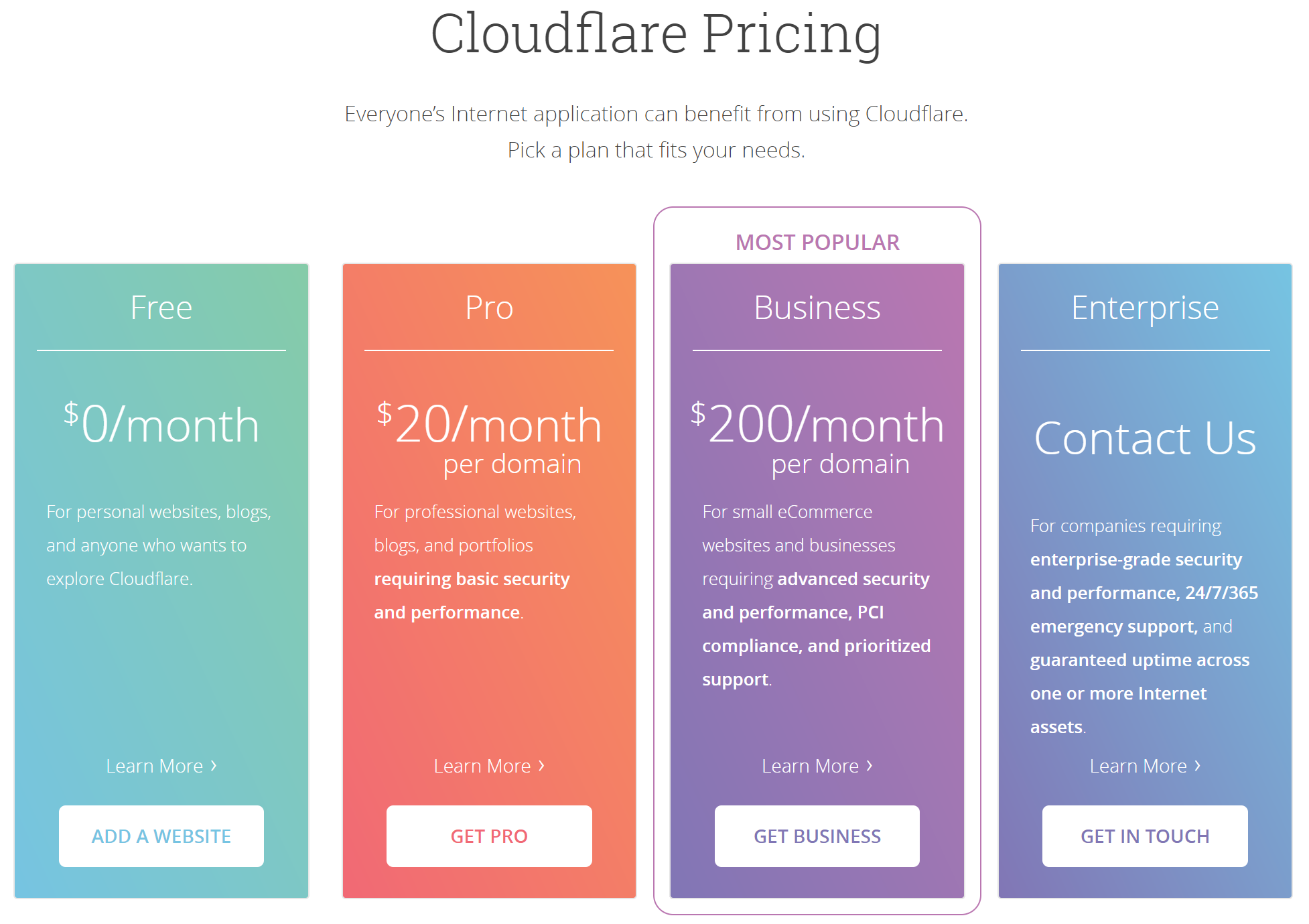 Partner-CDN77.com (CDNProvider)
Support multiple protocols/technologies
32 data centers globally
Pay as you go plan
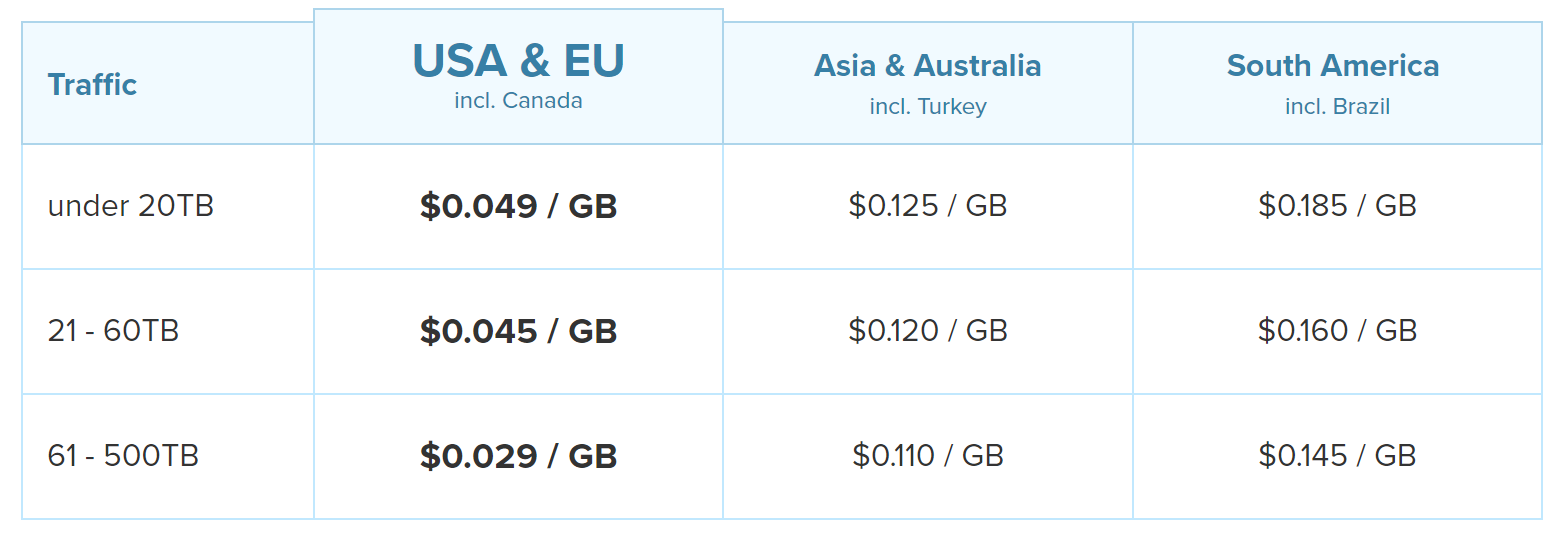 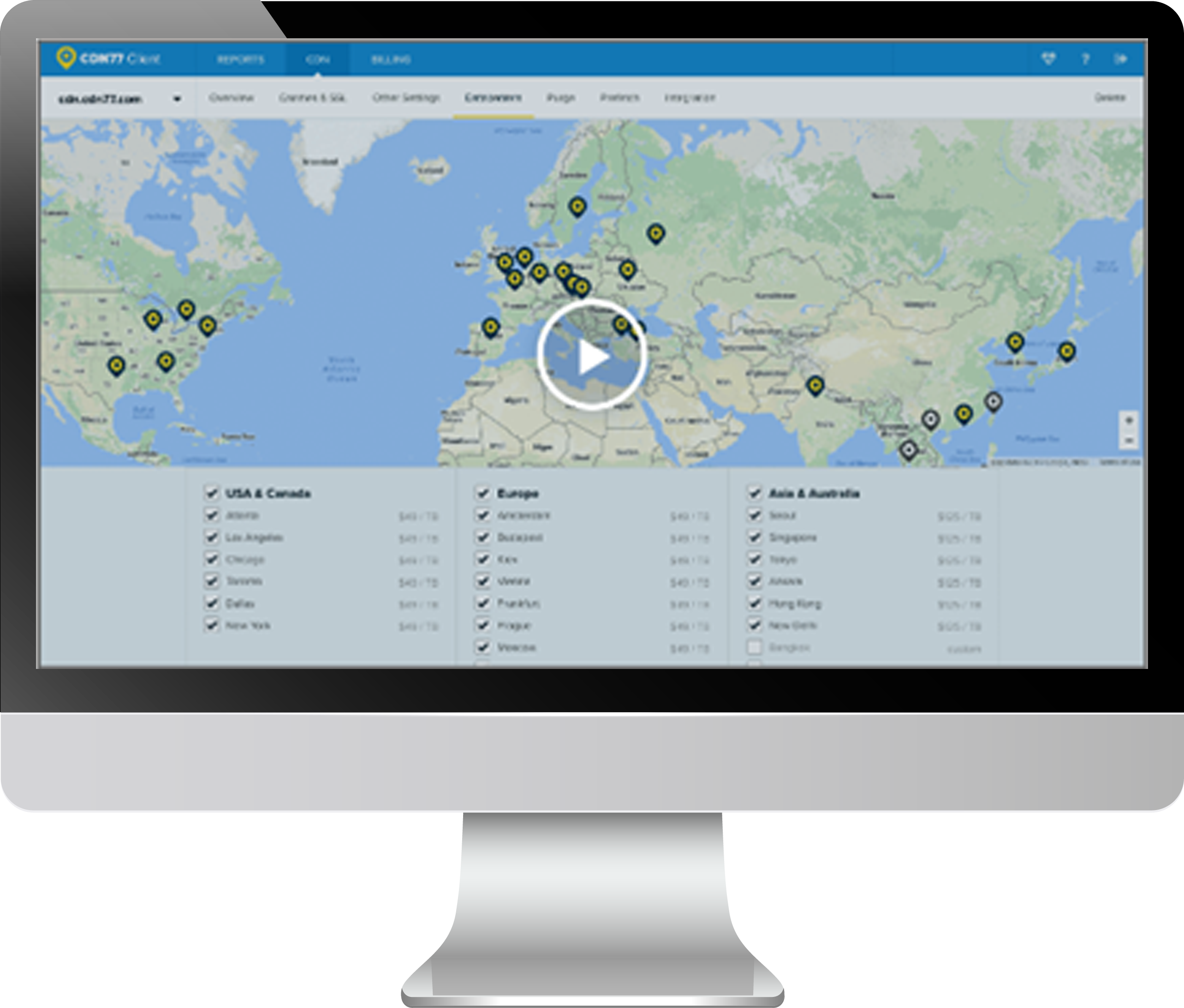 Case Study-GCPUG Seminar
Provide live streaming services for Google Cloud Platform User Group seminar
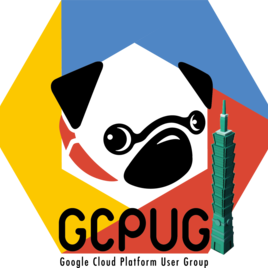 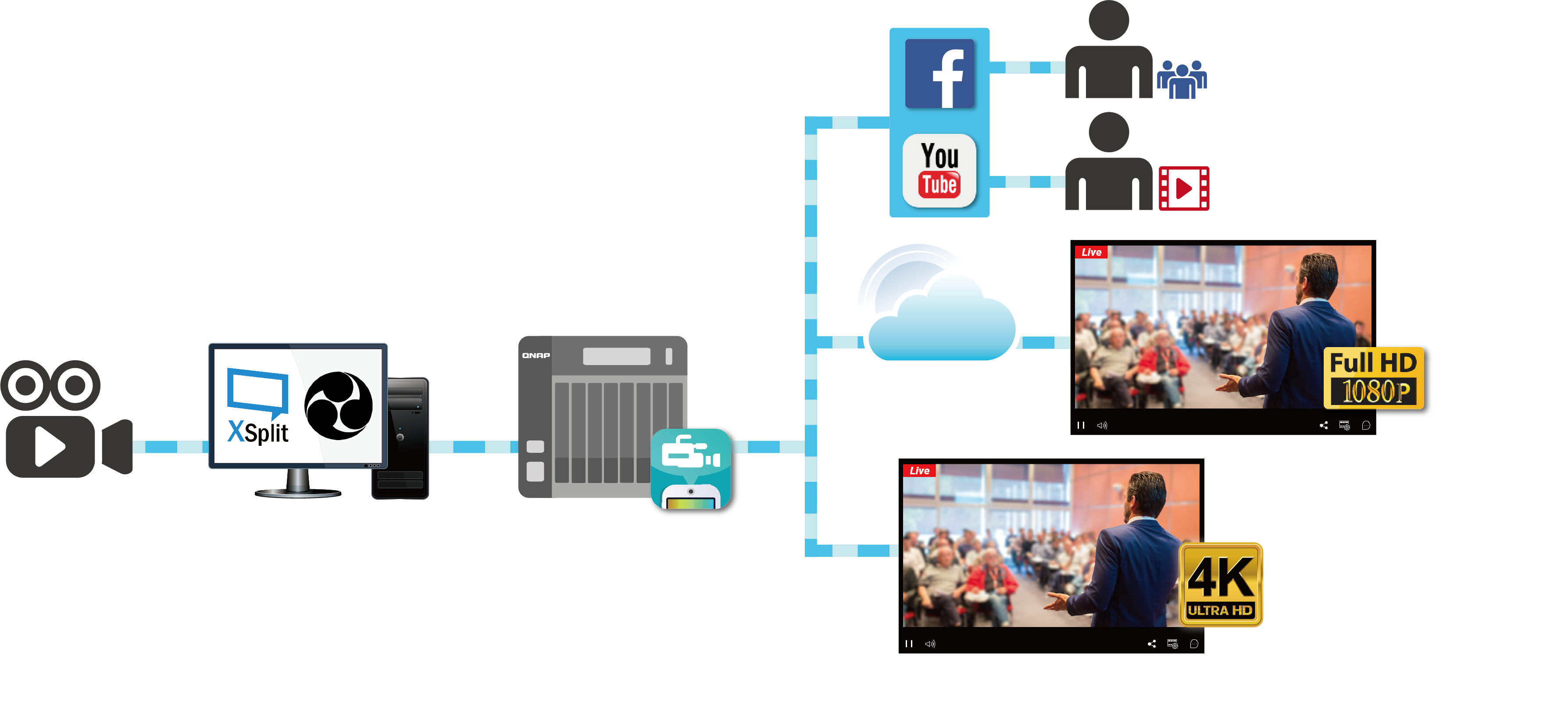 Public Cloud
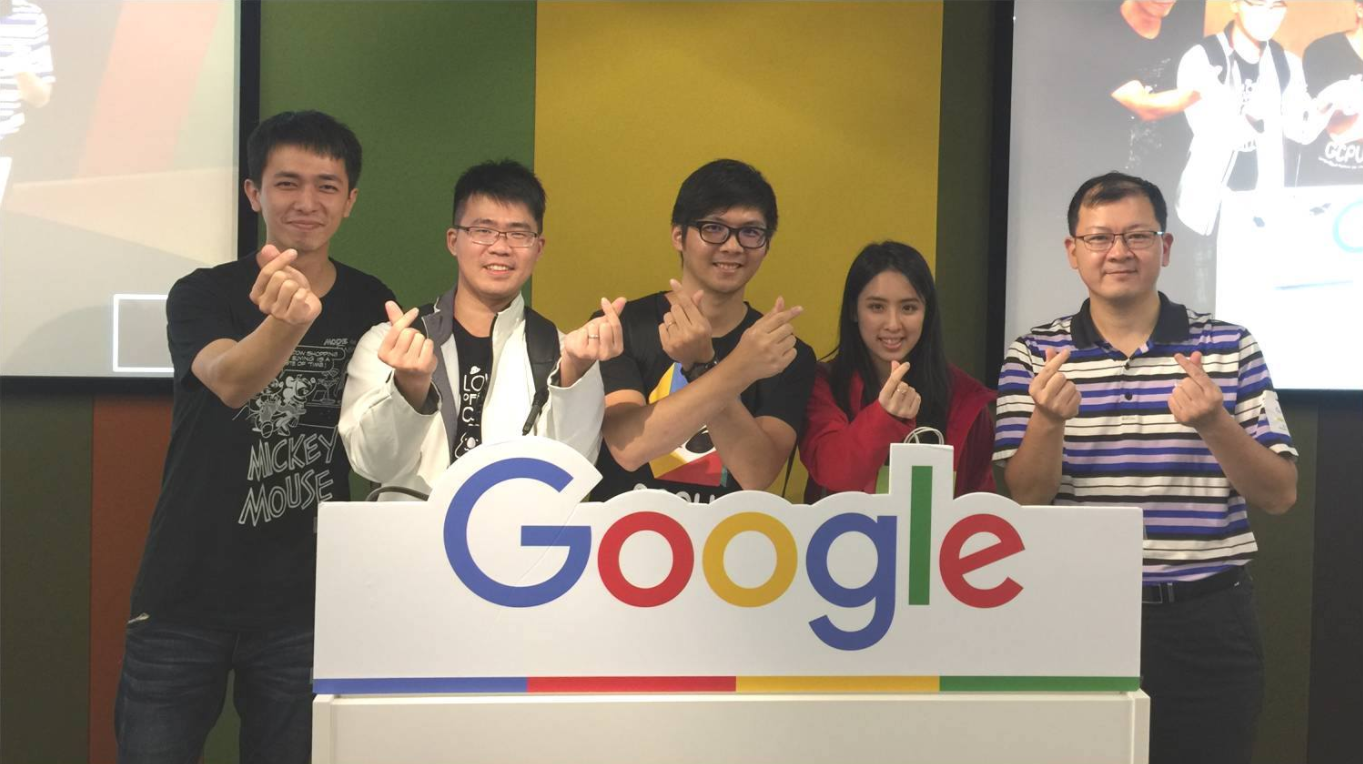 Taipei 101 
Google
QNAP HQ
CDN
Intranet
內網
DJ2 Console DEMOCreate a Live Video
Mobile App-DJ2 Client
Break geographic limitations.  Live broadcast and watch videos on the go
Start your live streaming on the go with myQNAPcloud service
Support Secure Connection
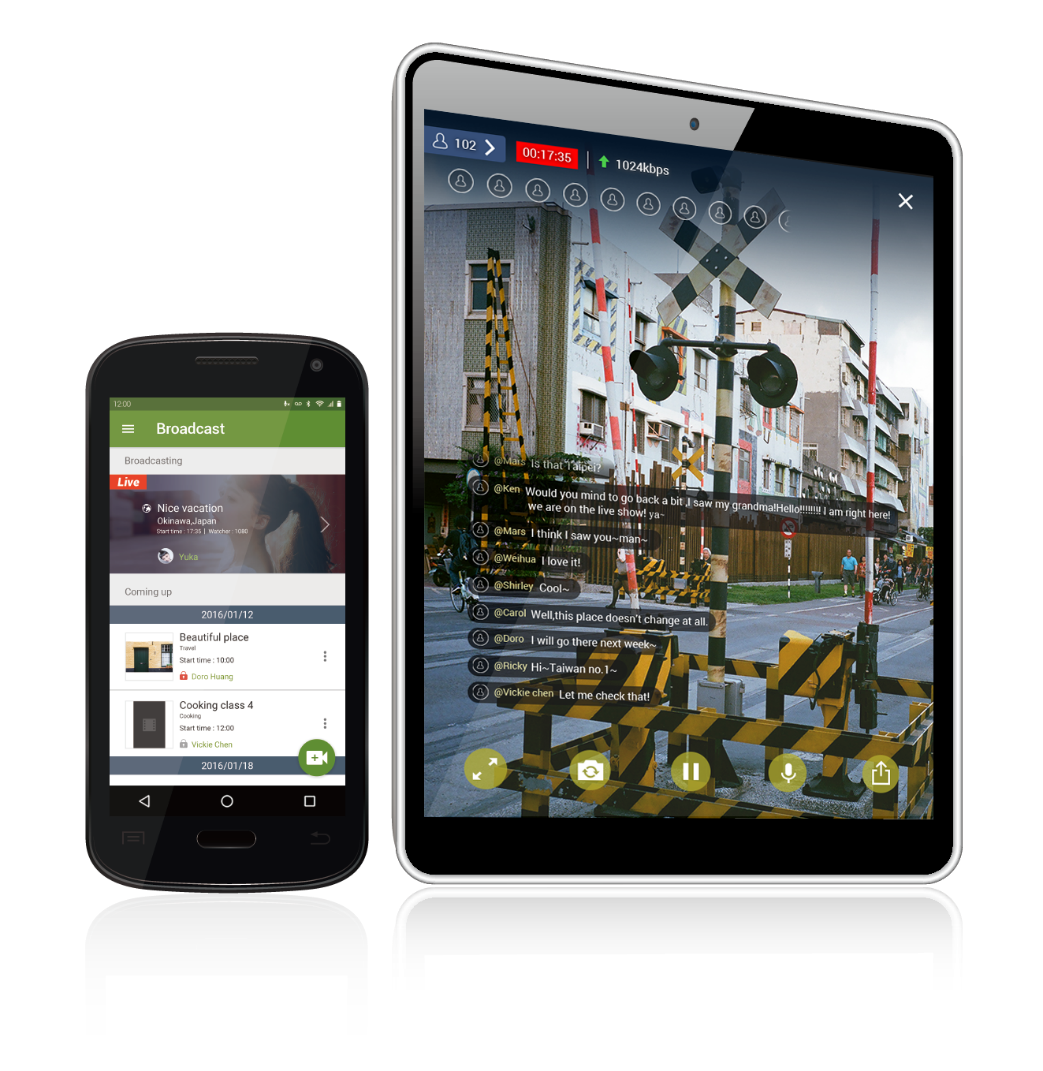 Support Android and iOS(iPad) devices
iPhone version coming soon
DJ2 Client-Host mode
Stream your phone camera feed to DJ2 Live for broadcasting
	- Use the same network with the NAS (Wi-Fi)
	- Use mobile network for streaming
3 steps to start live broadcasting
support both front/rear cameras
DJ2 Client-Host mode
Go Outdoor!
Case 2
Use the same network with the NAS(Wi-Fi)
Suitable for indoor
Recommend to use Wi-Fi, 5G or 4G mobile network to get the best user experience
Case 1
Use mobile network
suitable for outdoor
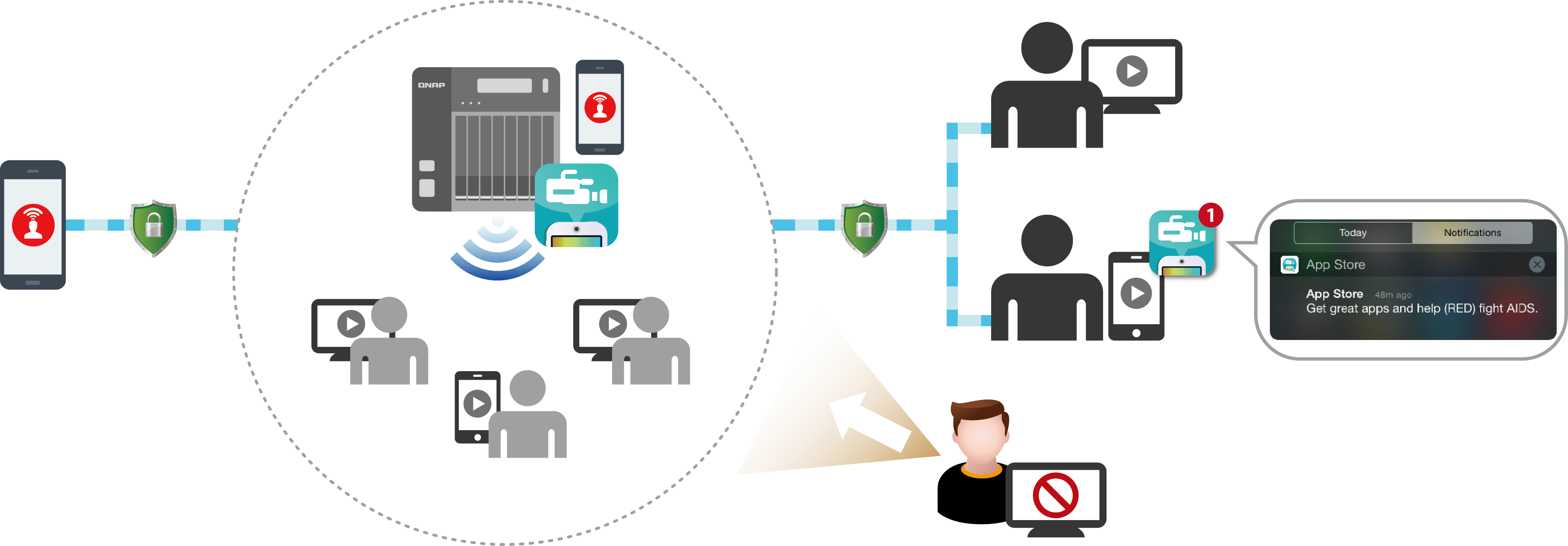 Browser
SSL
SSL
Intranet
Host's scenario
Mobile
Browser
Browser
Mobile
Block unauthorized users
3 steps to start a live stream
Start Live Streaming
Log in NAS
Press "Start"
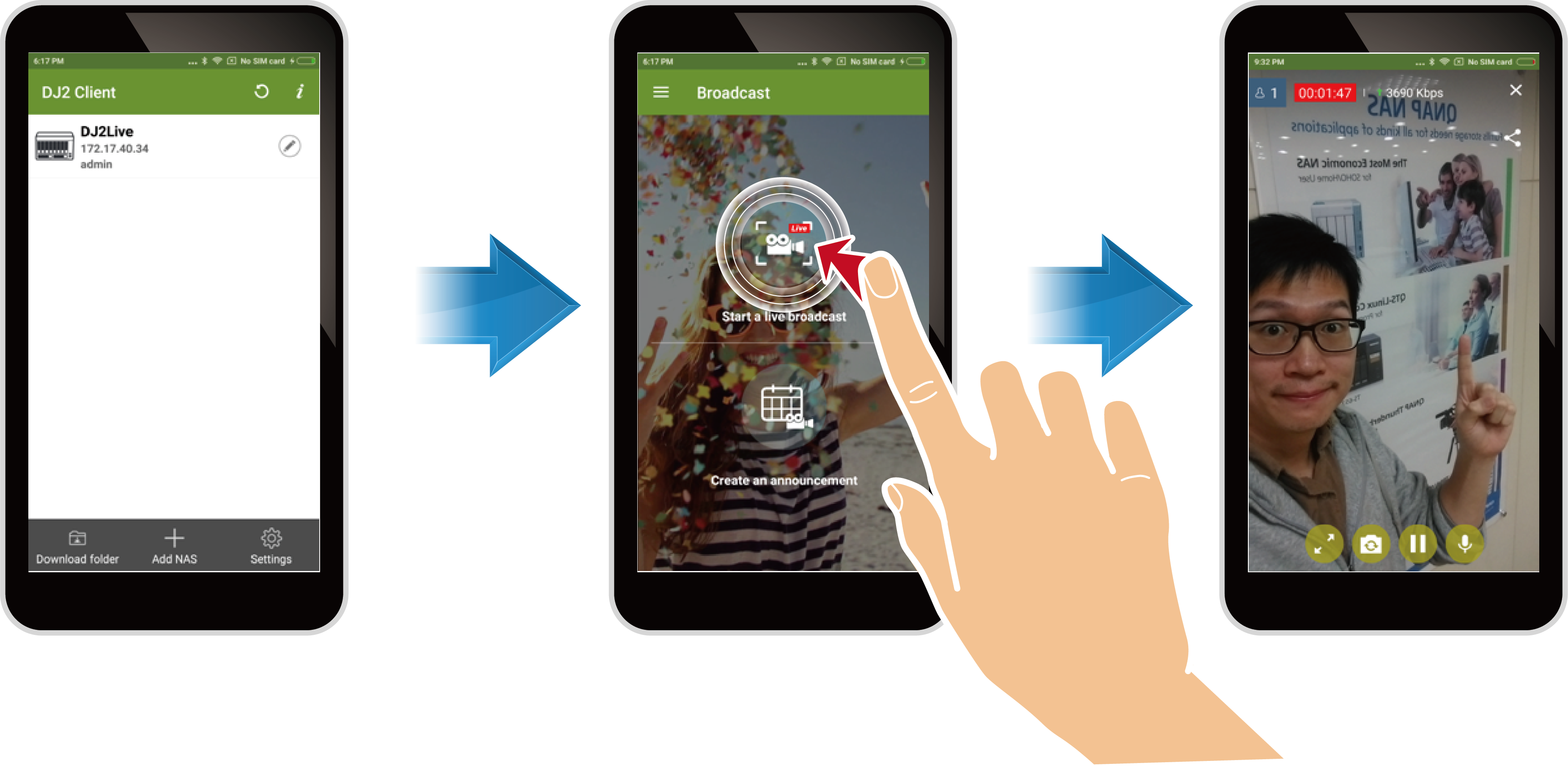 DJ2 Client-Viewer mode
Browse and download past videos
Automatically detect the network bandwidth and set to the most appropriate resolution for watching
View upcoming shows 
Break geographical and network limitations: watch videos wherever you want
DJ2 Client-Viewer mode
Browser
Recommend to use Wi-Fi, 5G or 4G mobile network to get the best user experience
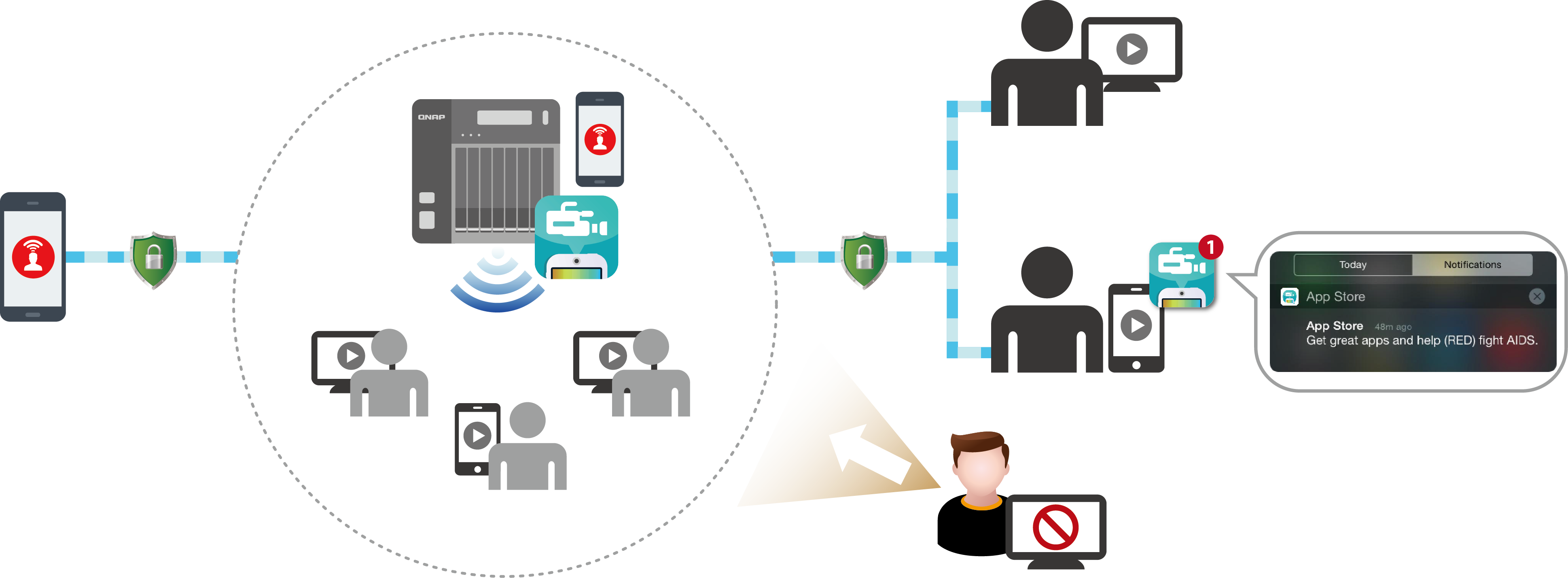 Case 2
Use mobile network suitable for outdoor
SSL
SSL
Intranet
Case 1
Use the same network with the NAS (Wi-Fi)
Suitable for indoor
Mobile
Browser
Browser
Mobile
Block unauthorized users
Advanced User Scenario of DJ2 Client - Use NAS to Save Your Video Recordings
So beautiful~ I want to record video to save the moment. But...
You can use DJ2 Client this way: use DJ2 Client to instantly stream your recorded video to the NAS
 Set up a private live streaming, instant upload your videos to the NAS
 You can record a long video without worrying about the insufficient 
   storage size of your mobile device
!!!
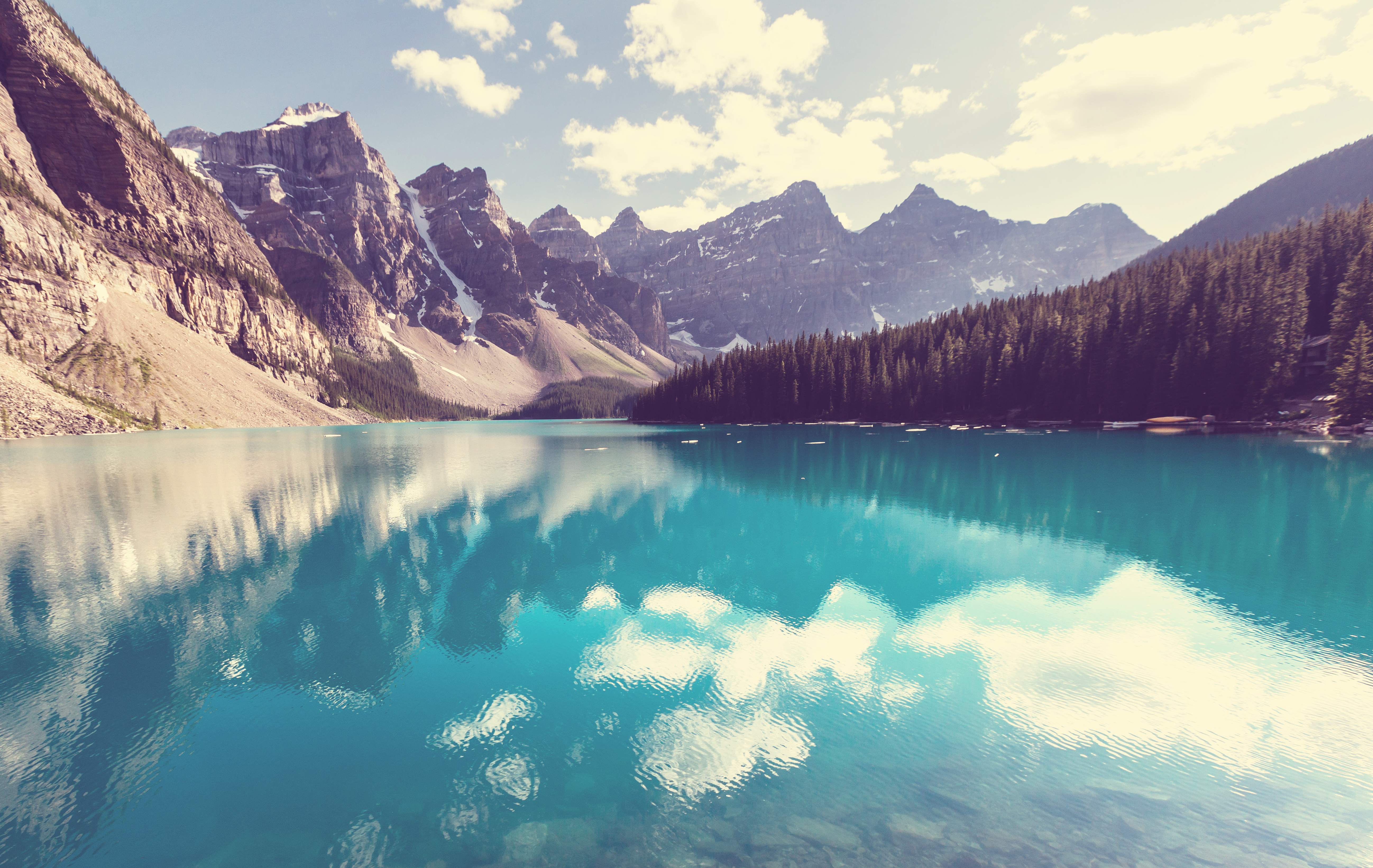 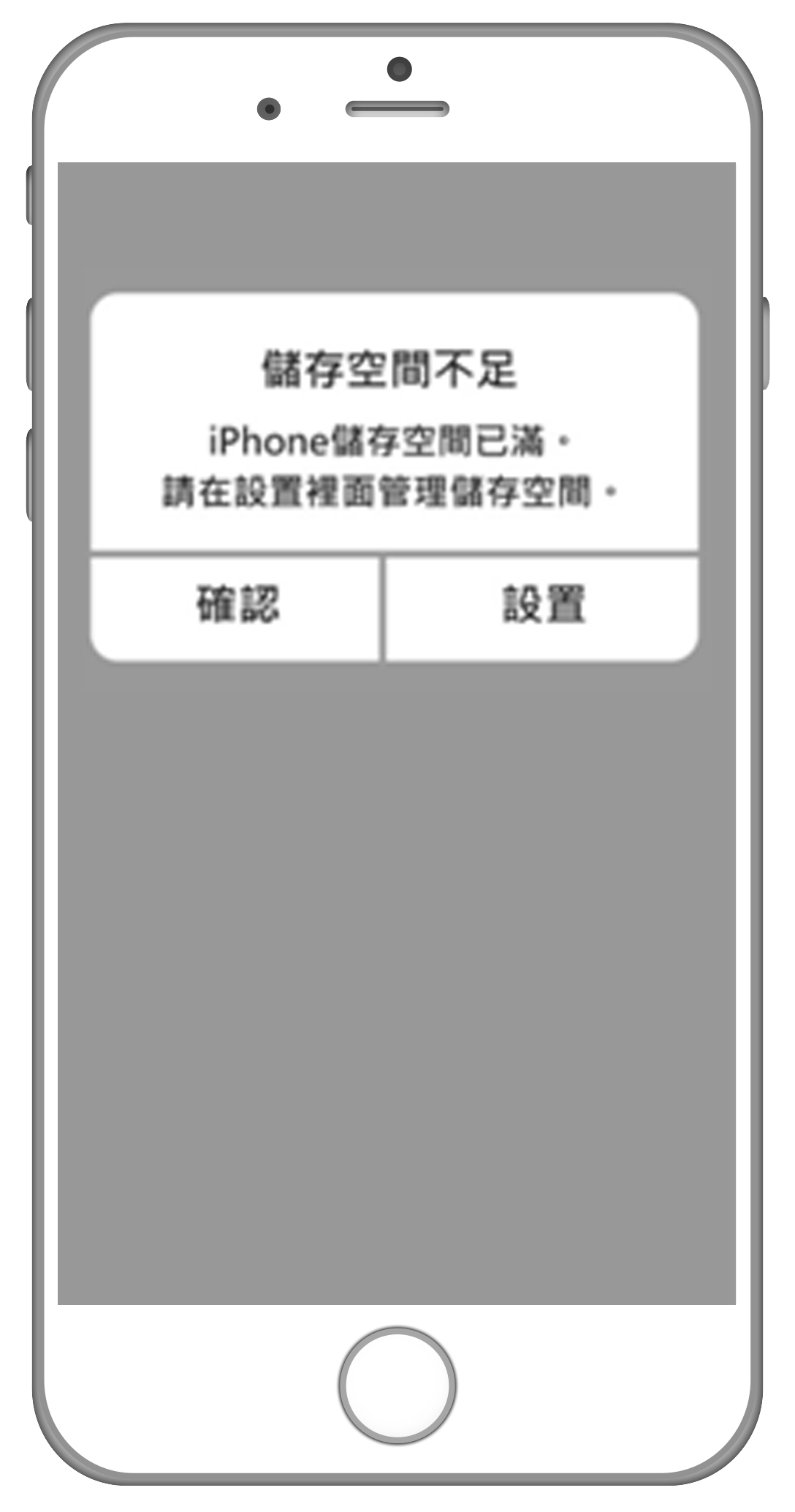 Not enough storage space
Settings
OK
DJ2 Client DEMOUse Mobile Phone to start a Live Streaming
Thank you